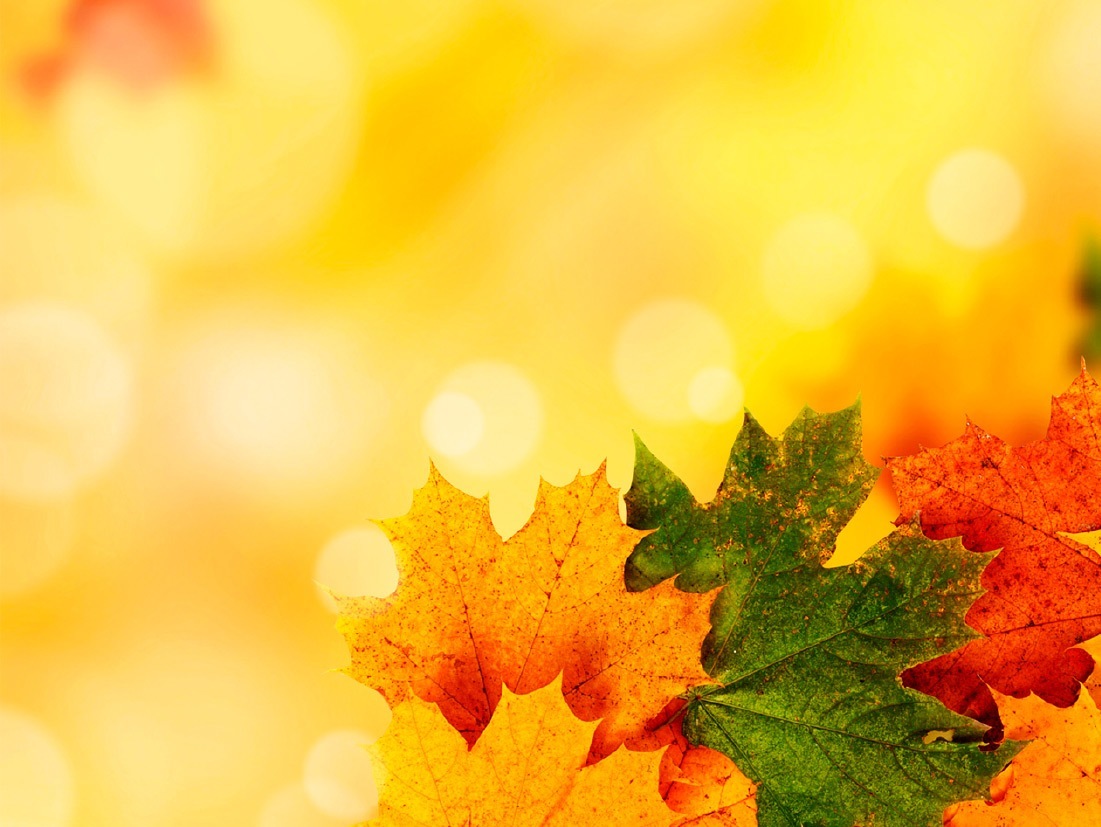 Муниципальное автономное  
дошкольное образовательное учреждениеМуниципального образования город Ирбит «Детский сад № 25»
МАРКЕРЫ   ИГРОВОГО   ПРОСТРАНСТВА  
 ПРИ   ОРГАНИЗАЦИИ   РППС
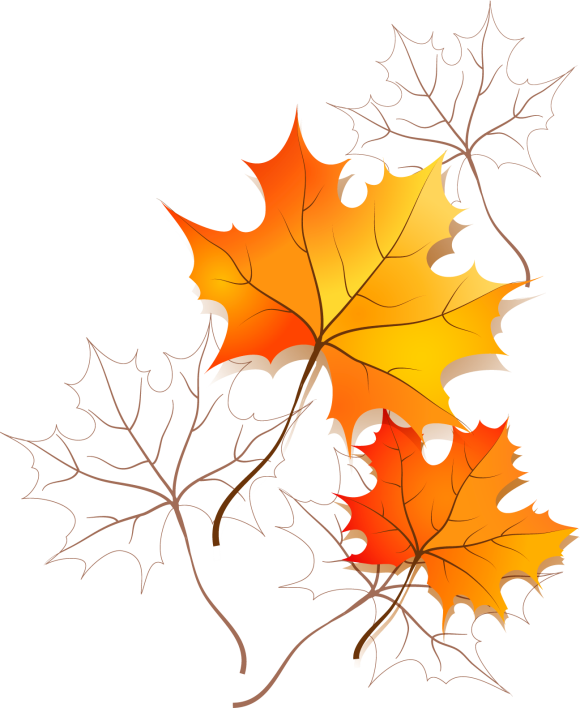 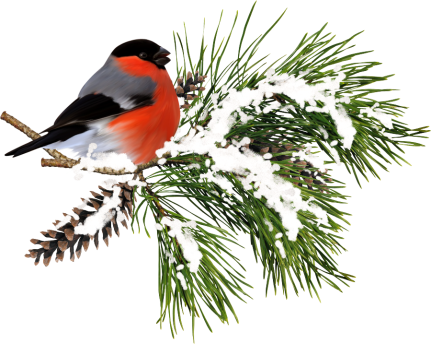 автор: воспитатель
 Целлер Светлана Анатольевна
Ирбит, 2017
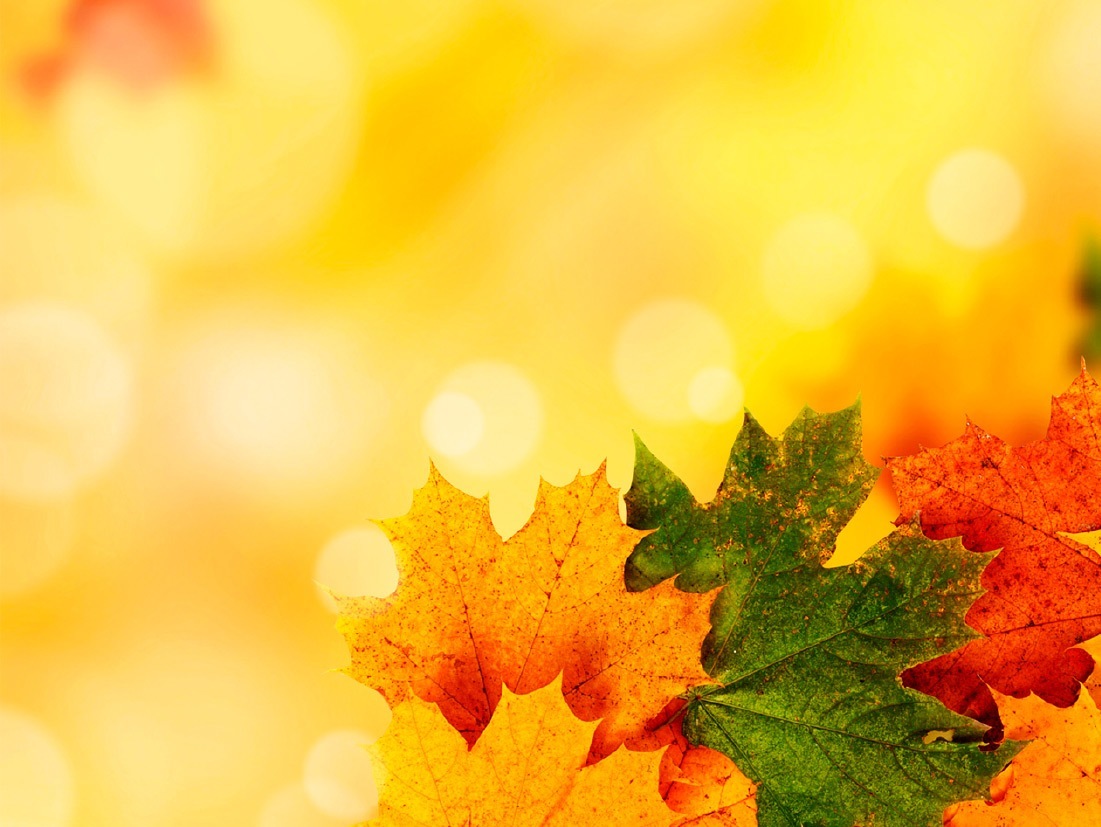 Предметно-пространственная развивающая 
среда группы до модернизации
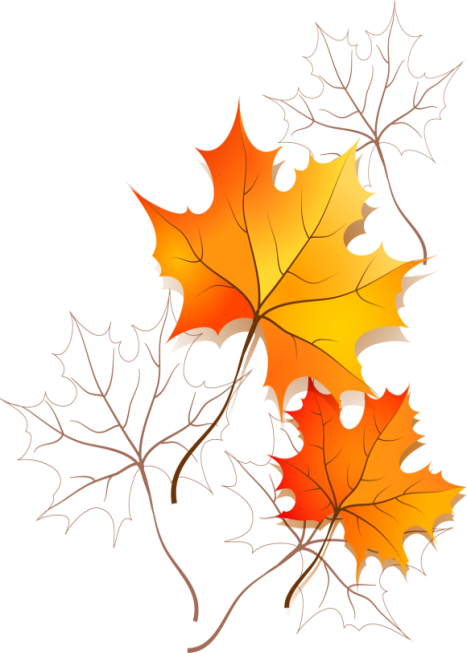 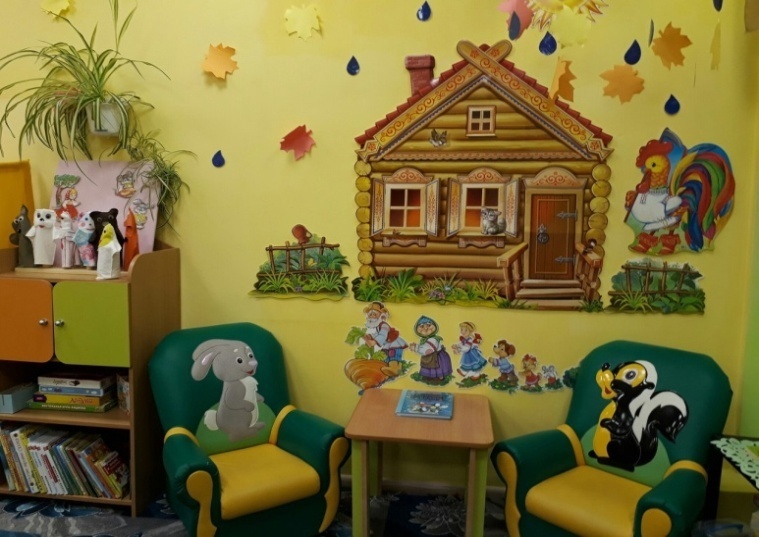 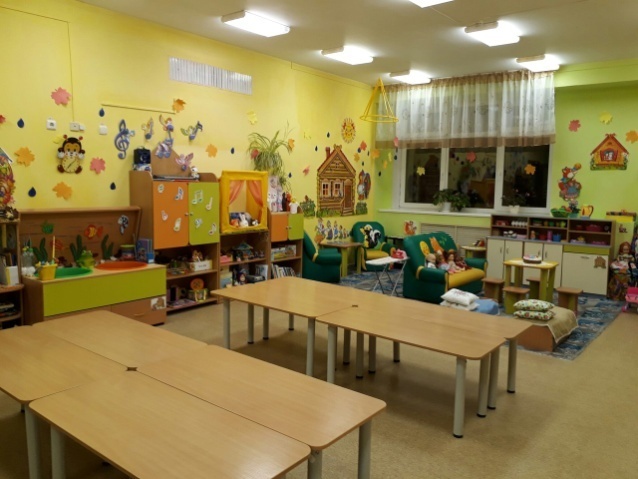 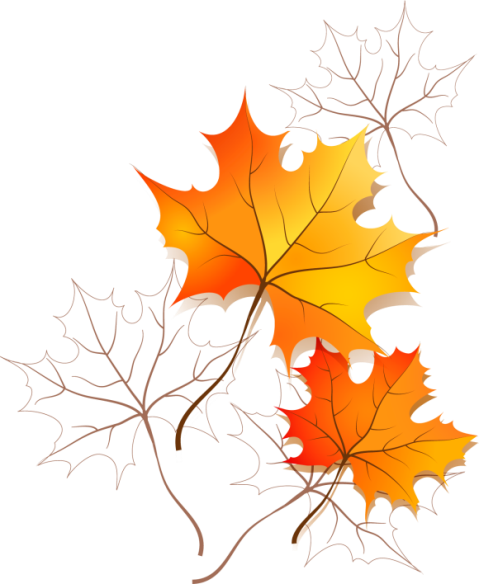 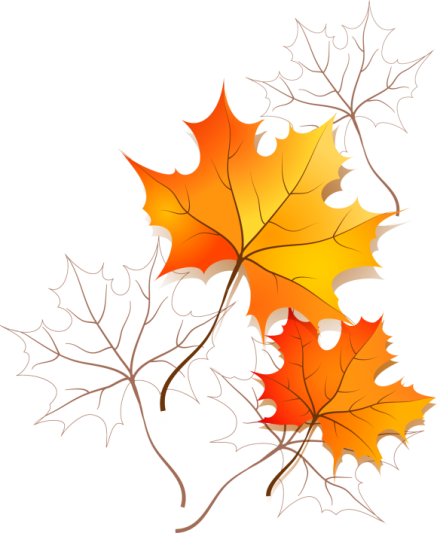 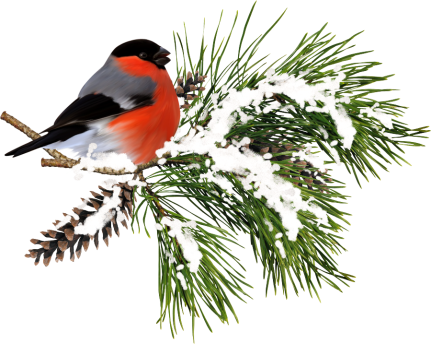 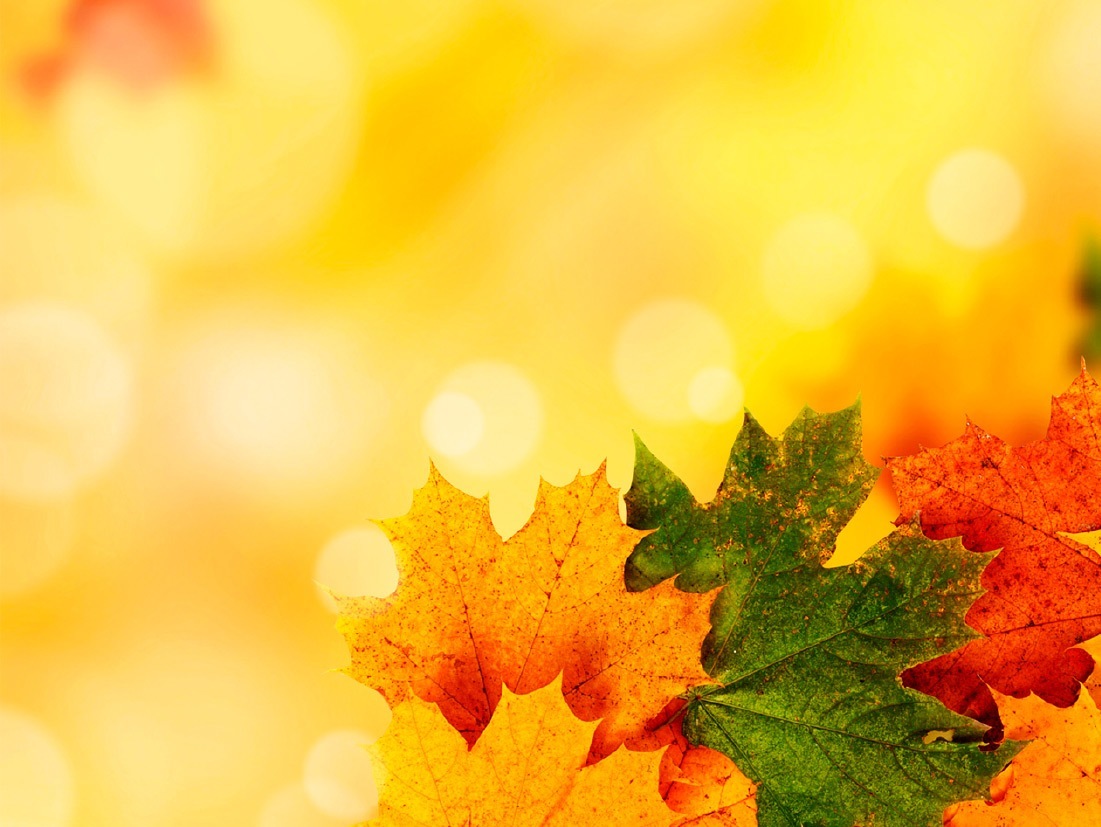 Предметно-пространственная развивающая 
среда группы до модернизации
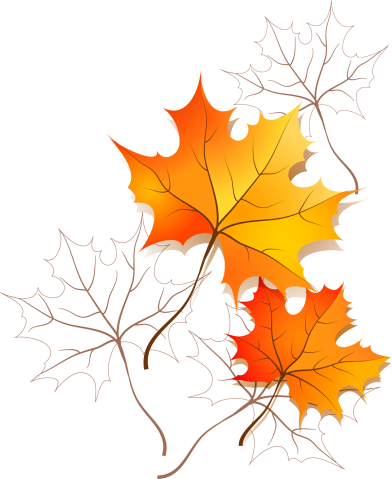 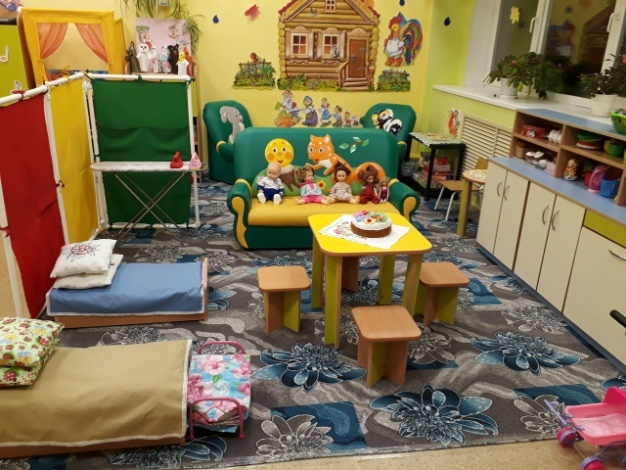 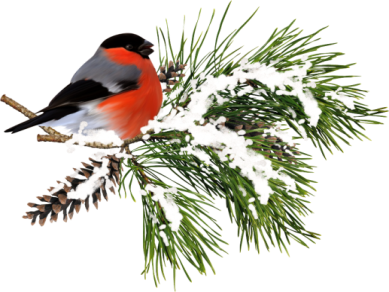 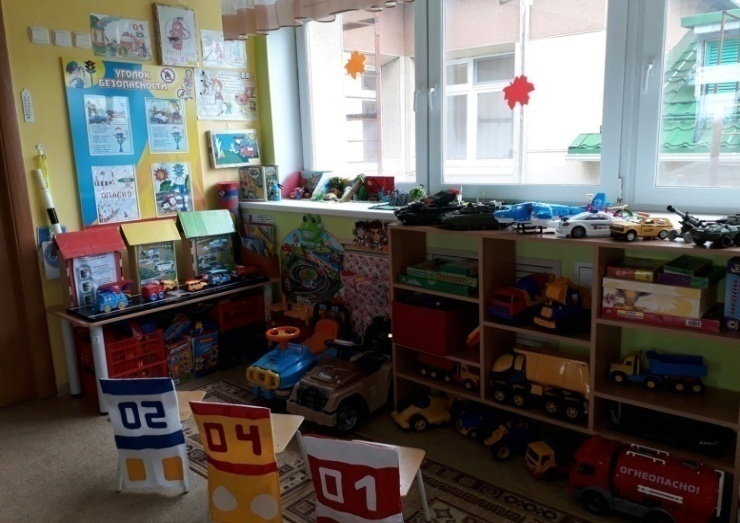 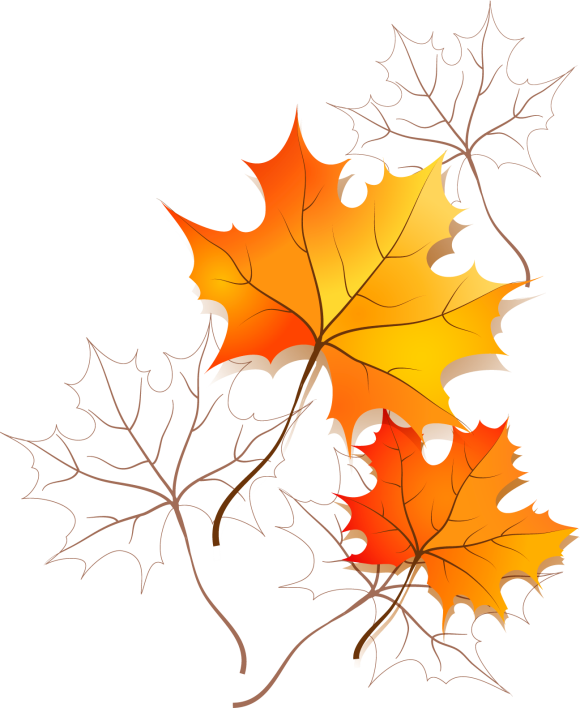 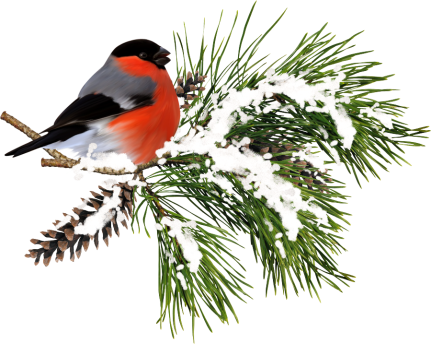 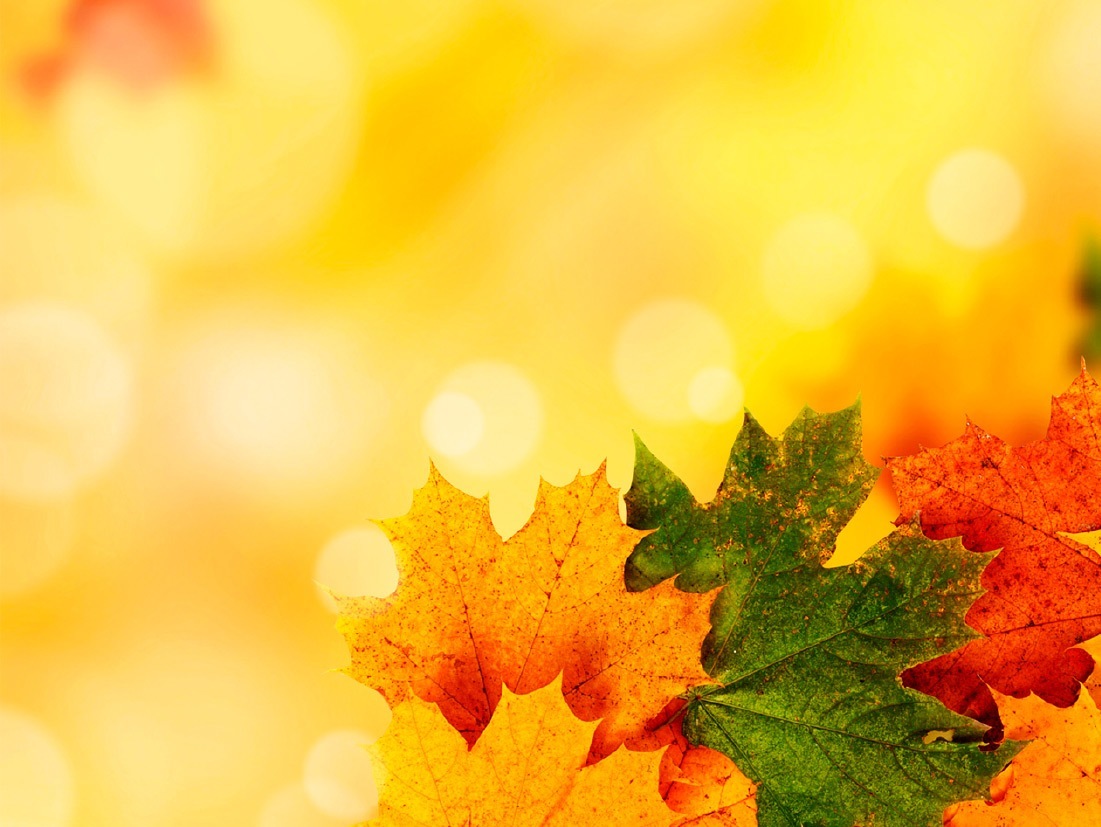 Предметно  -  пространственная 
развивающая  среда  группы после модернизации
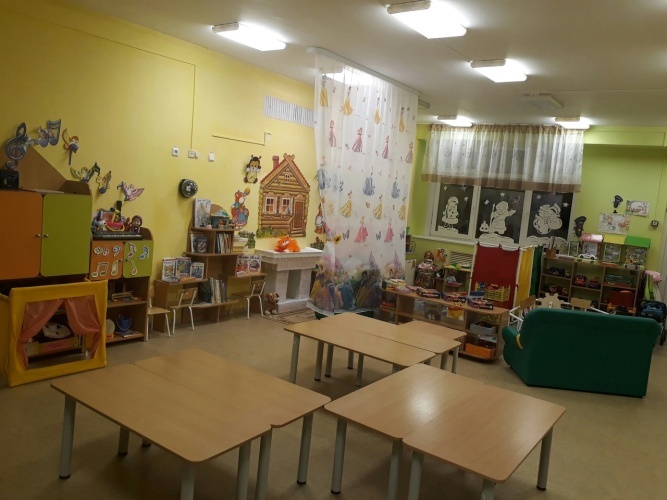 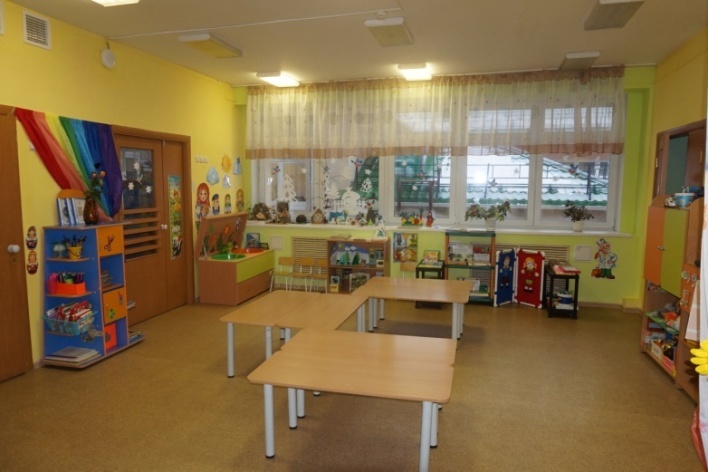 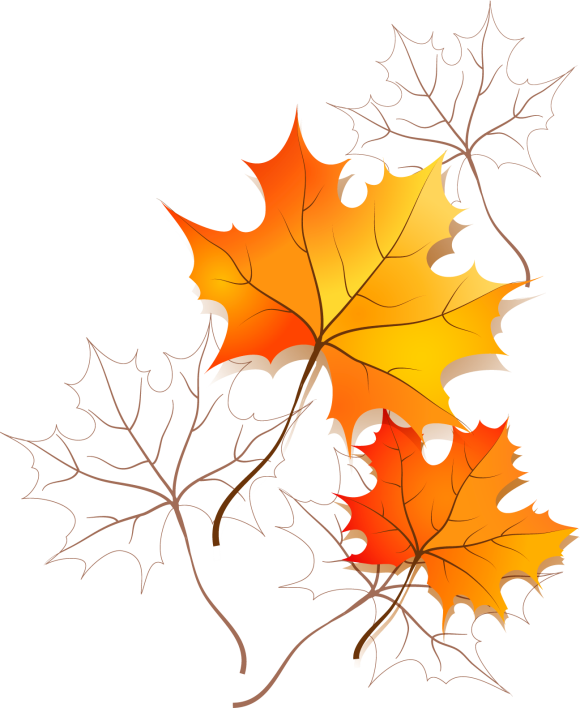 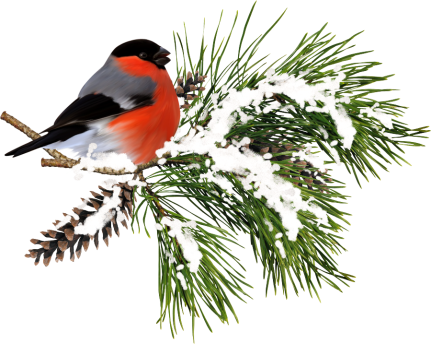 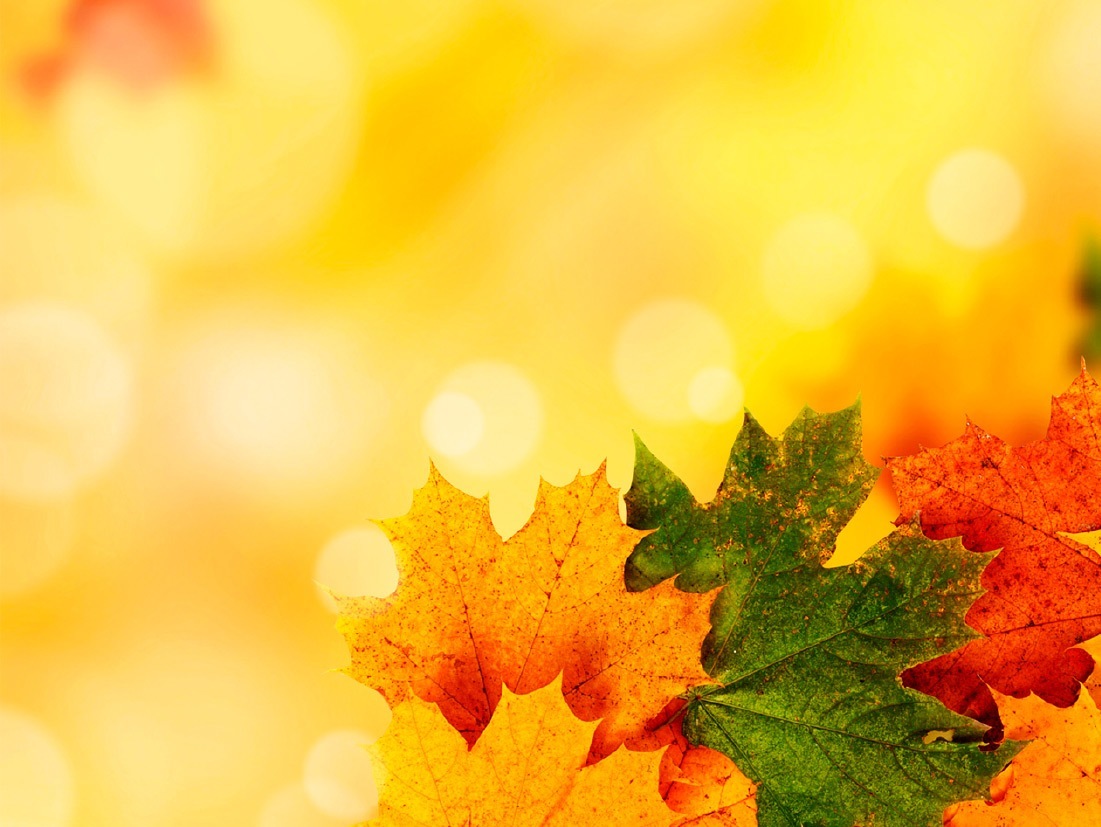 Предметно  -  пространственная 
развивающая  среда  группы после модернизации
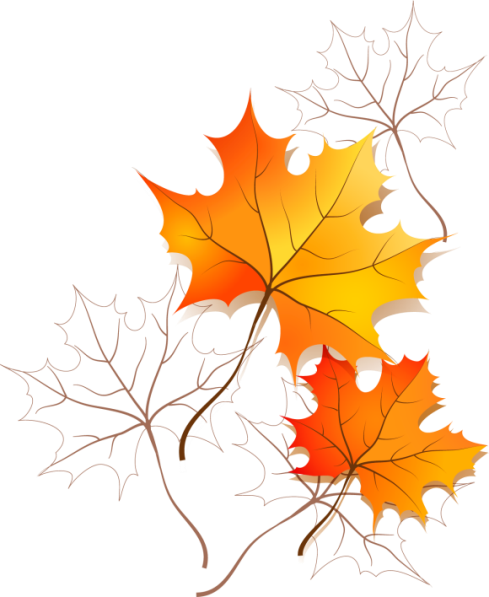 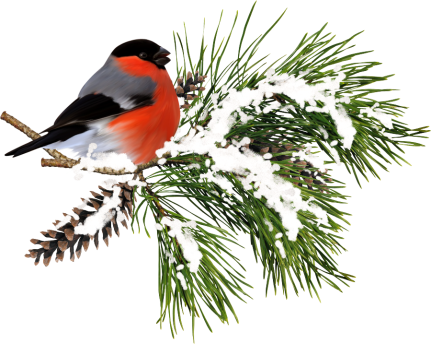 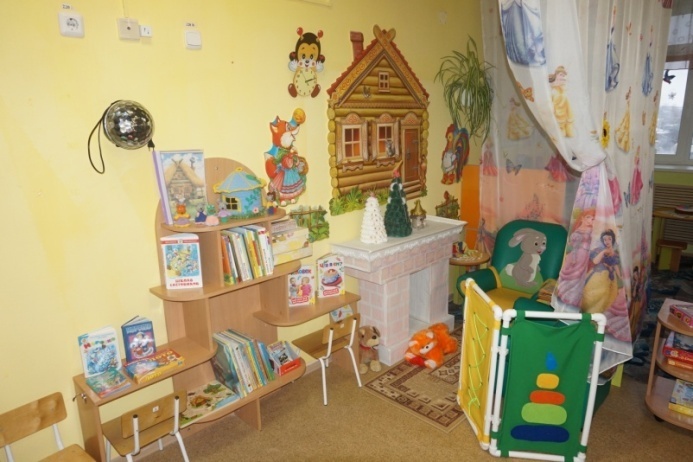 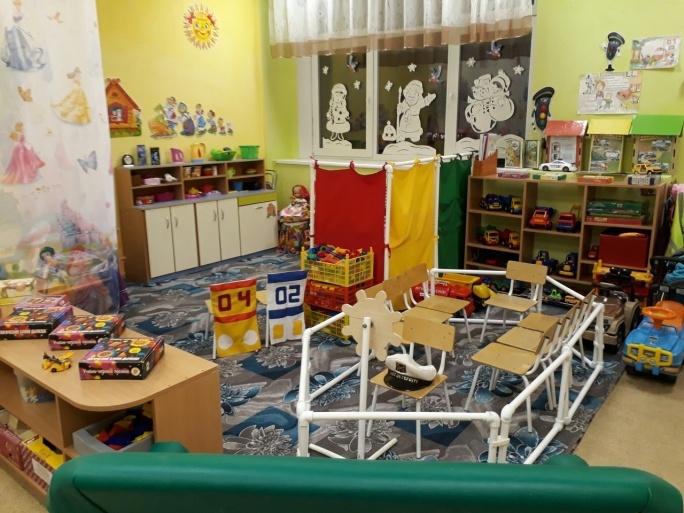 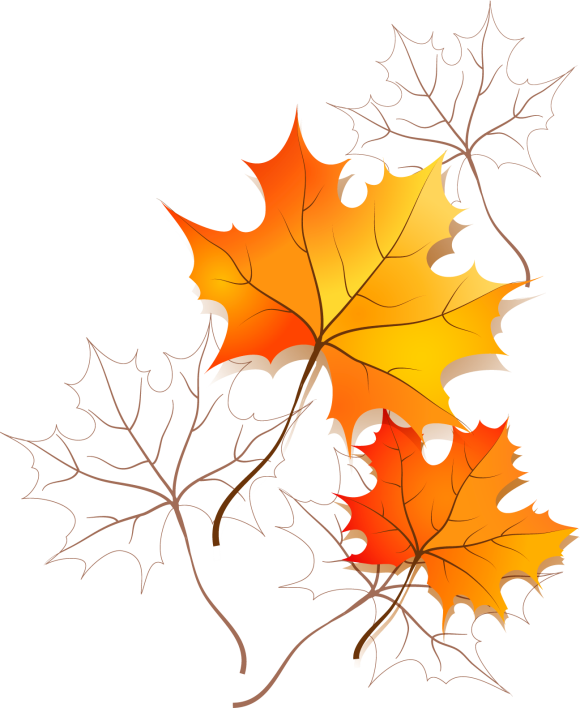 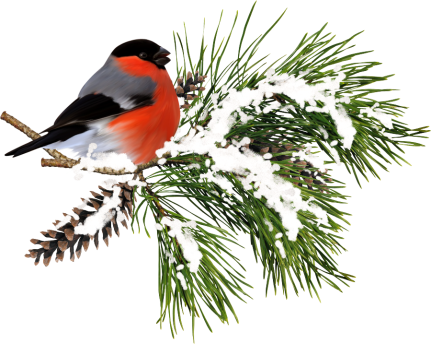 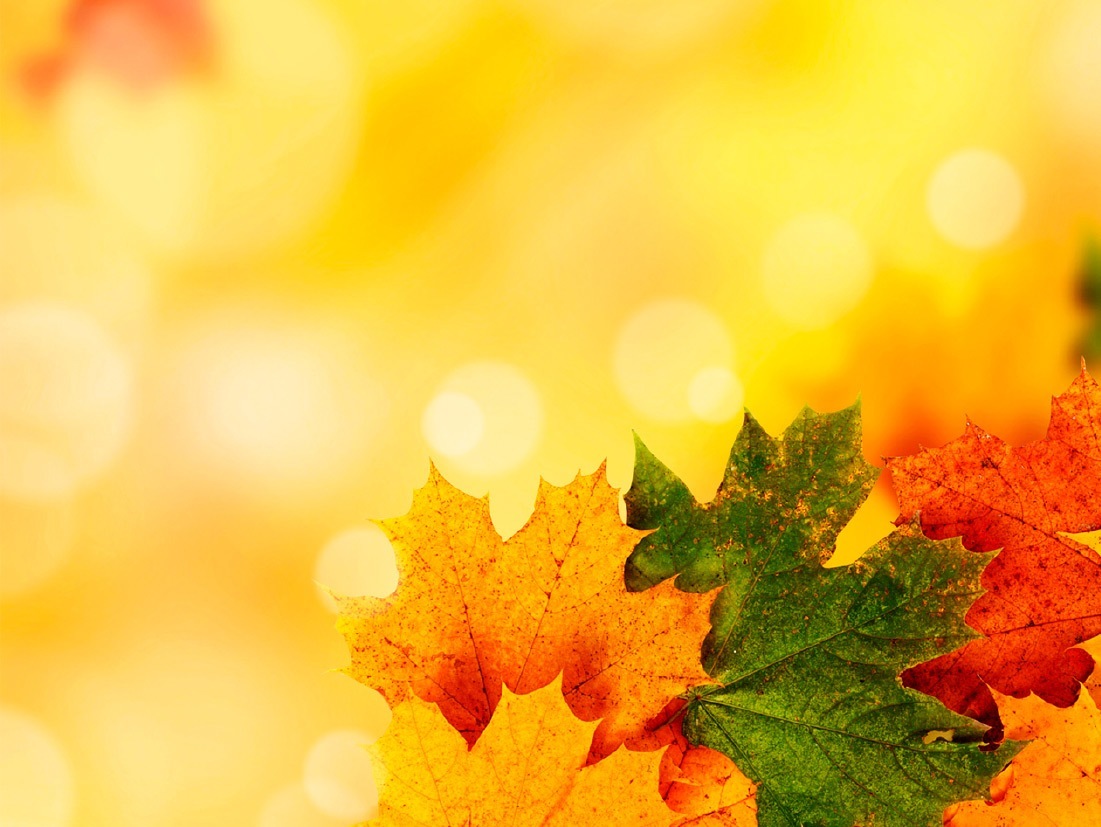 Маркеры   условного   пространства   группы
 спокойной  зоны
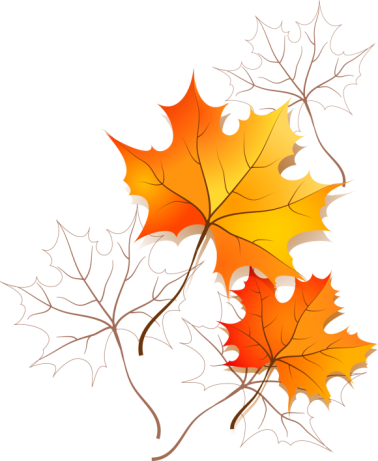 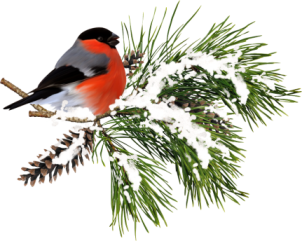 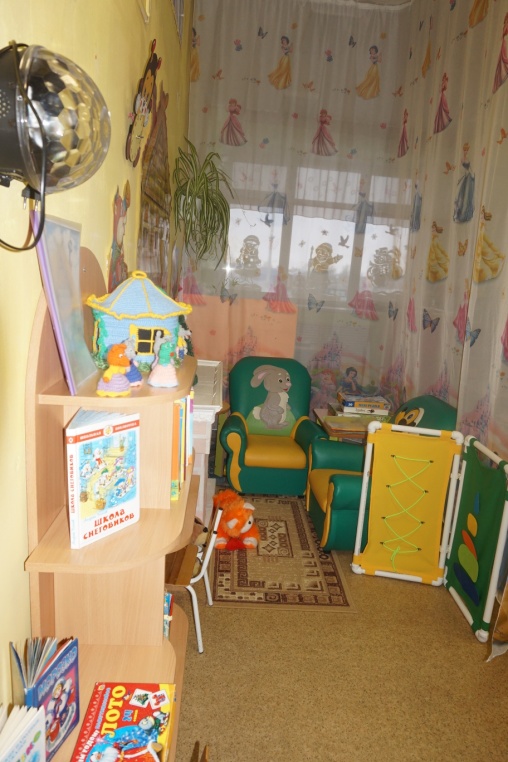 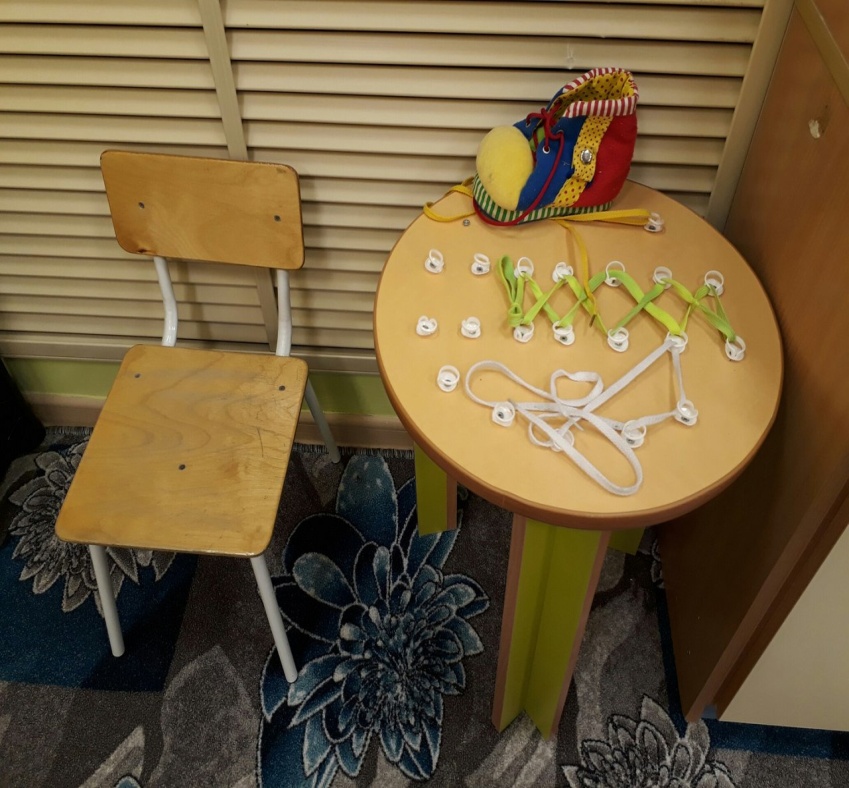 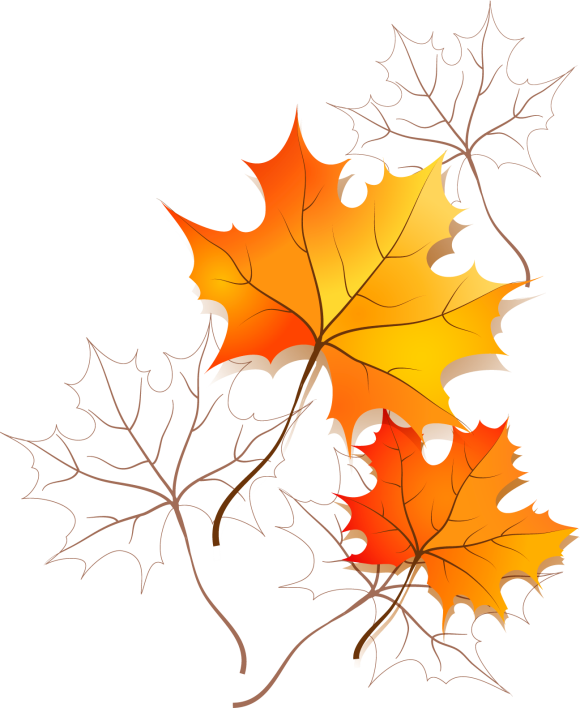 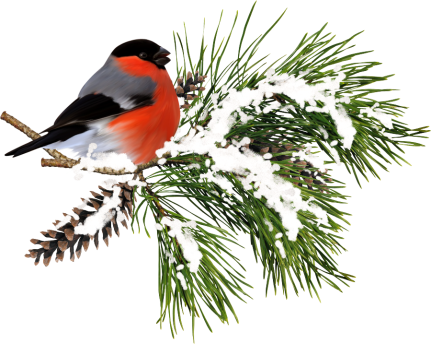 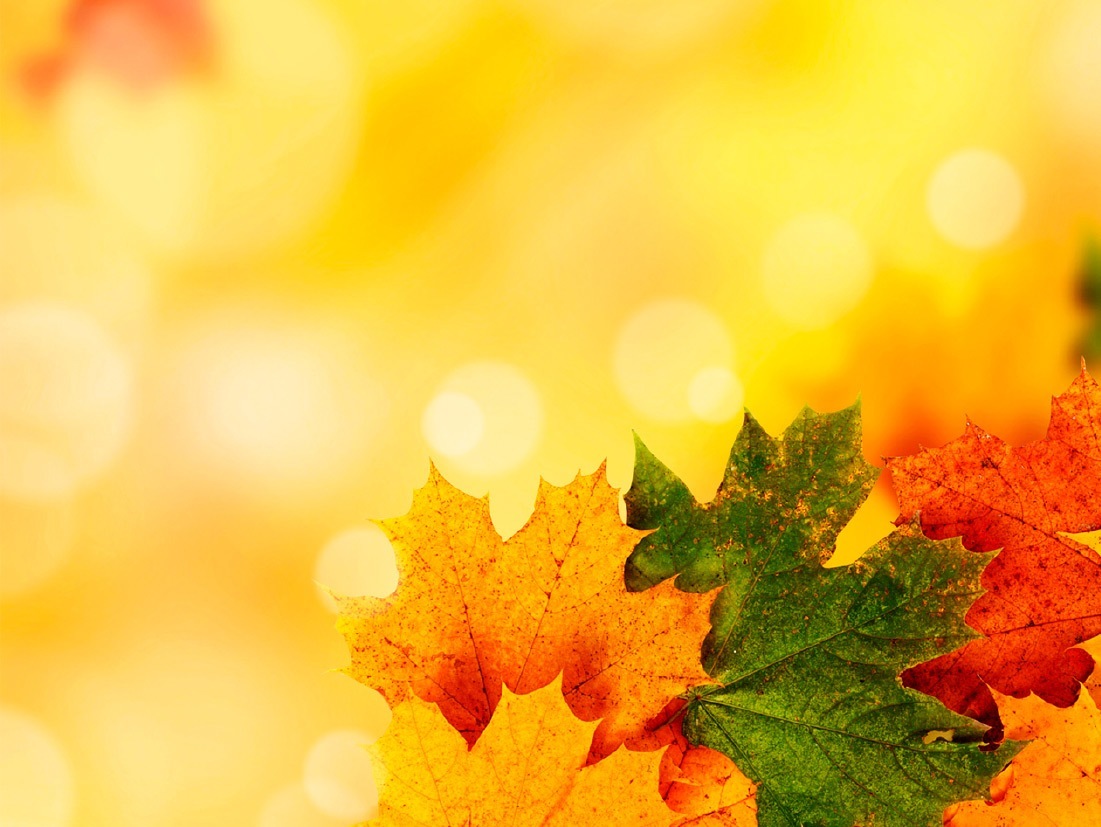 Маркеры  игрового  пространства активной  зоны
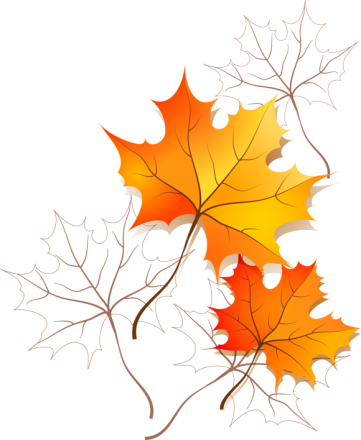 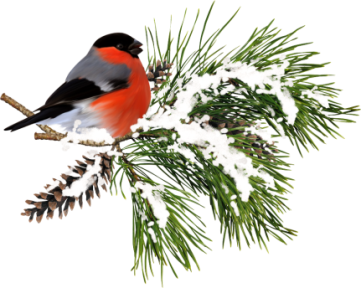 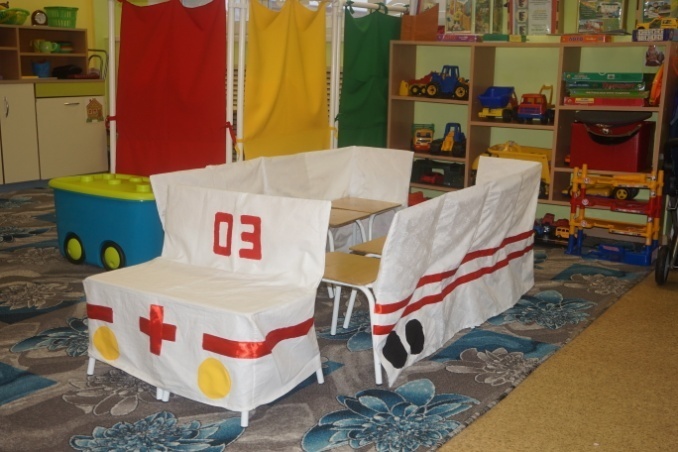 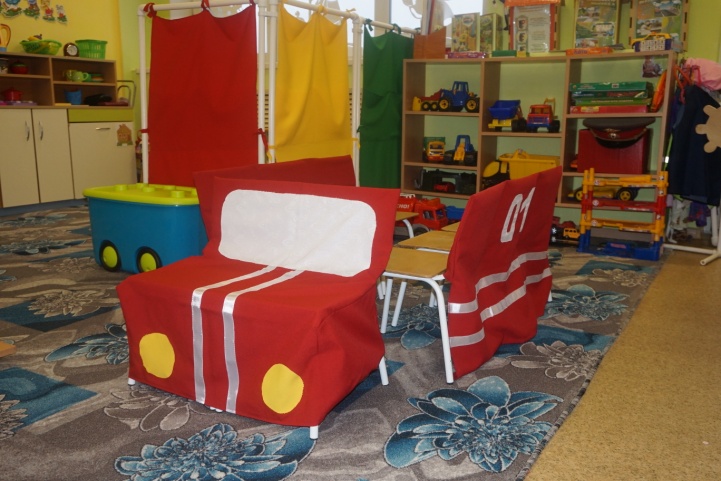 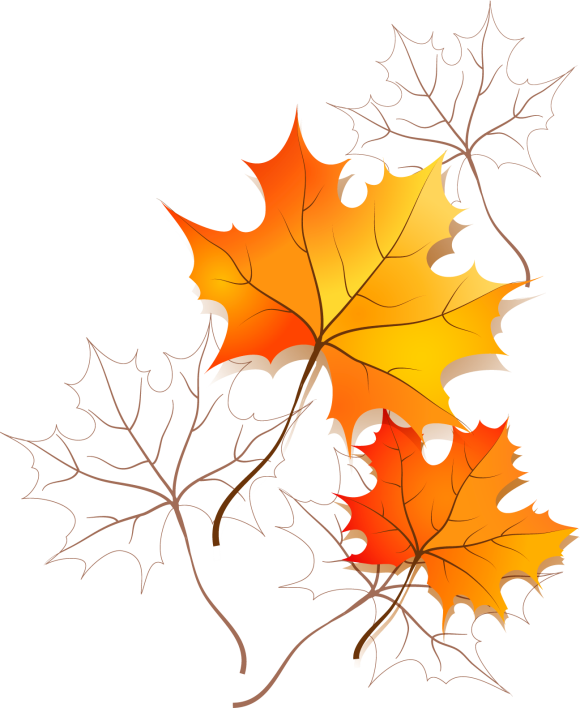 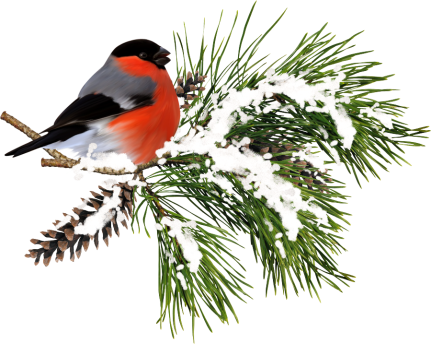 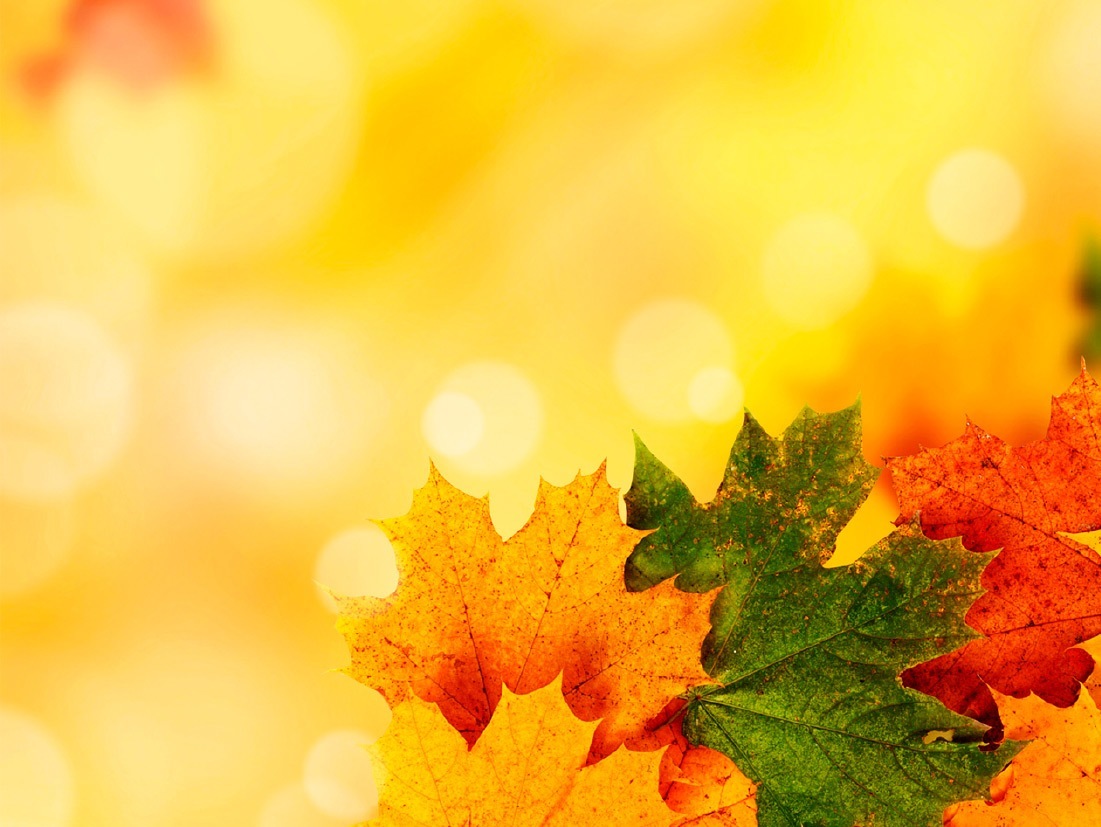 Маркеры  игрового  пространства активной  зоны
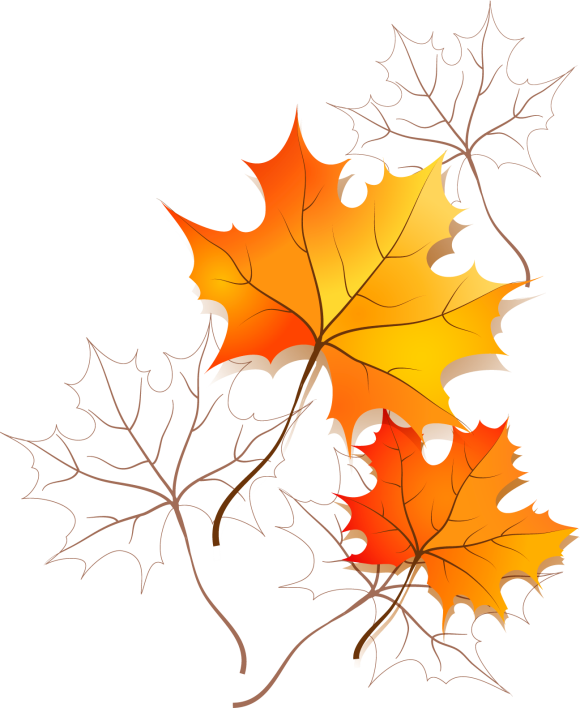 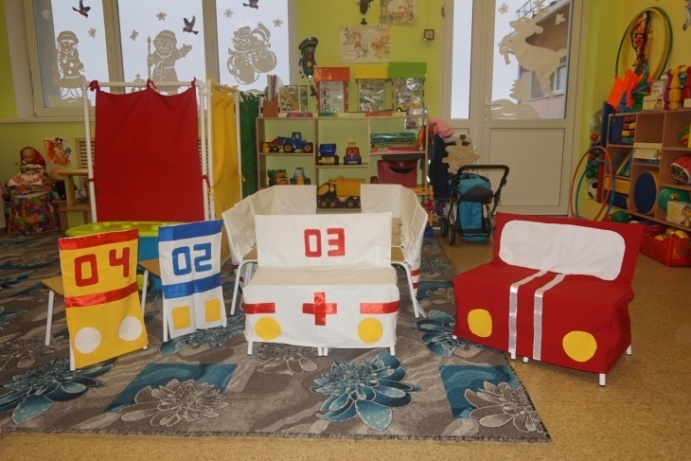 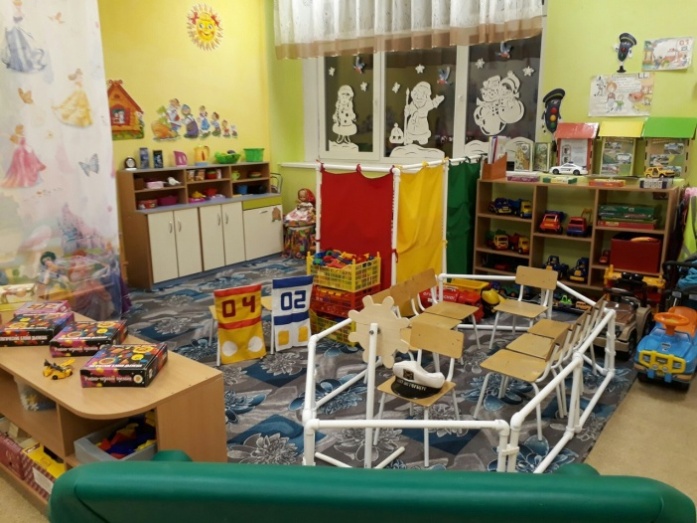 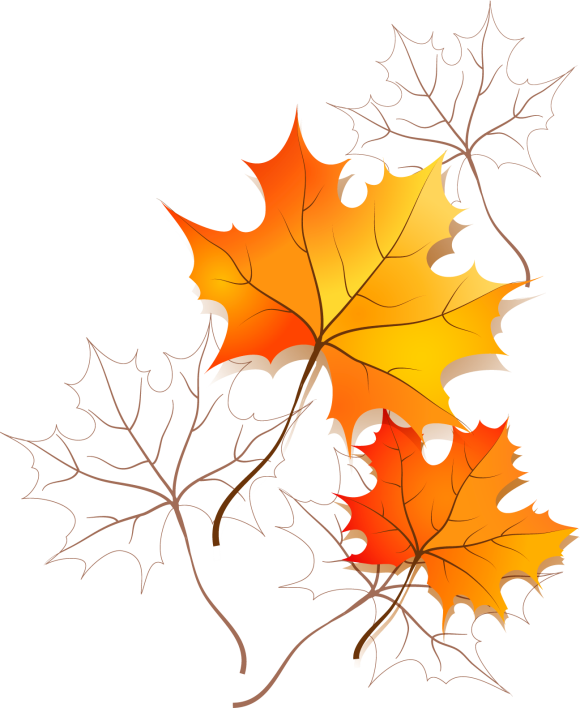 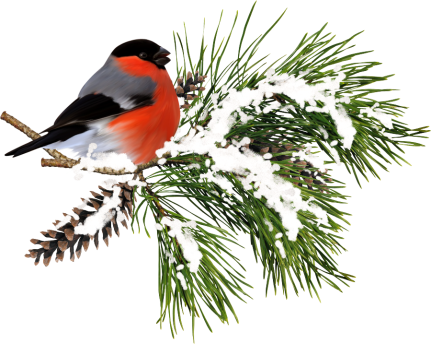 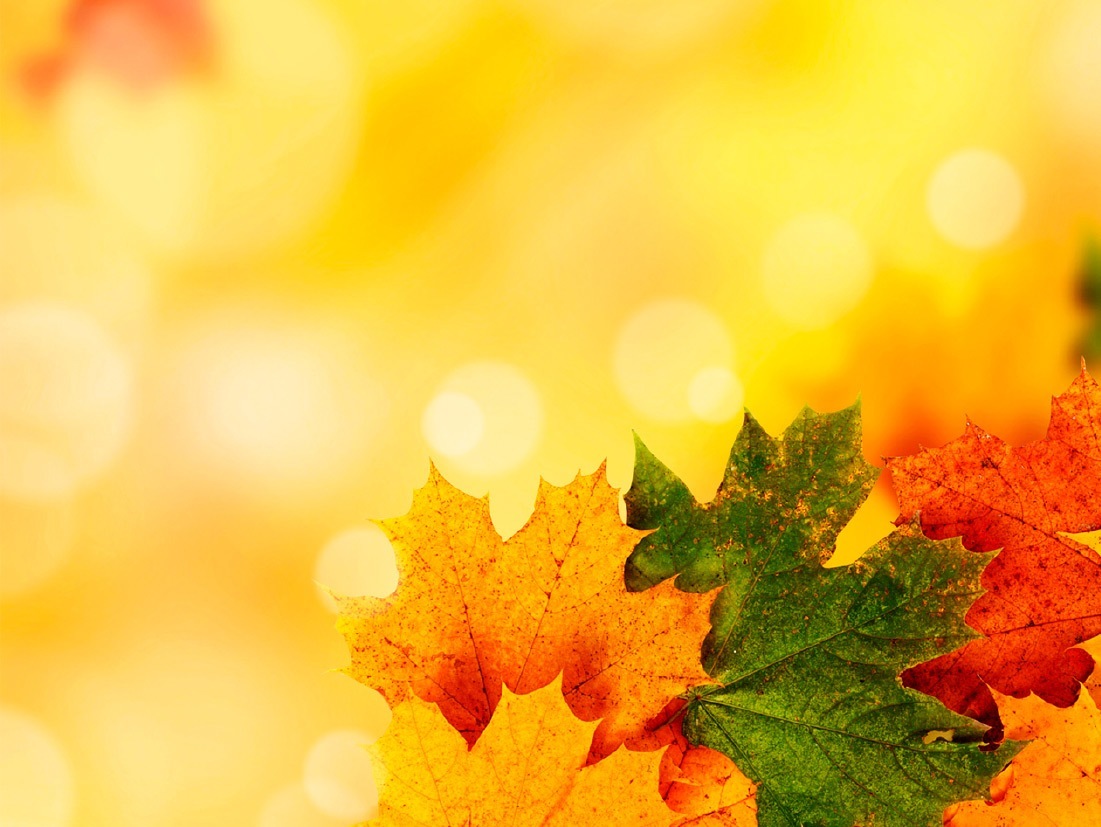 Собственные  границы  зон - стеллажи
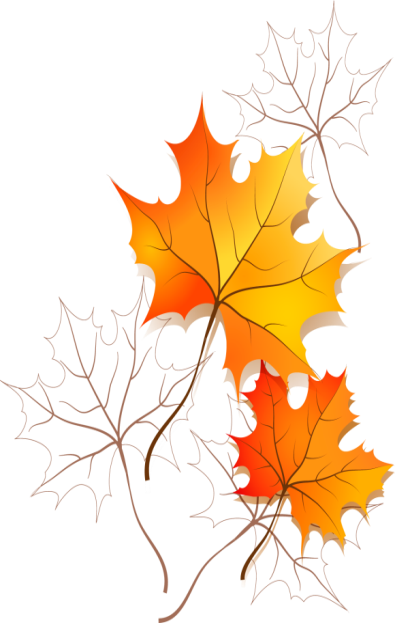 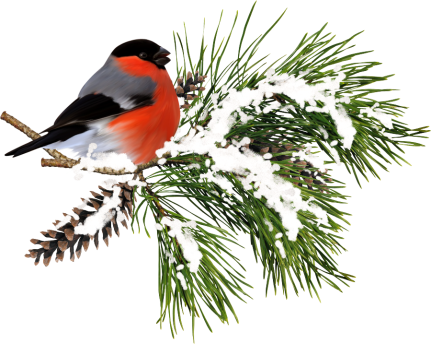 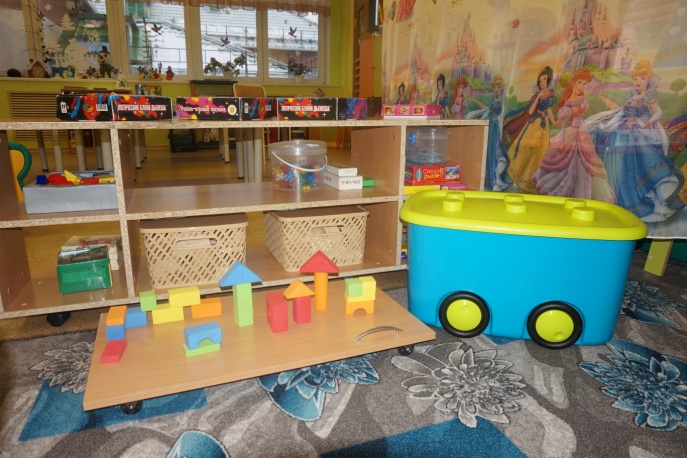 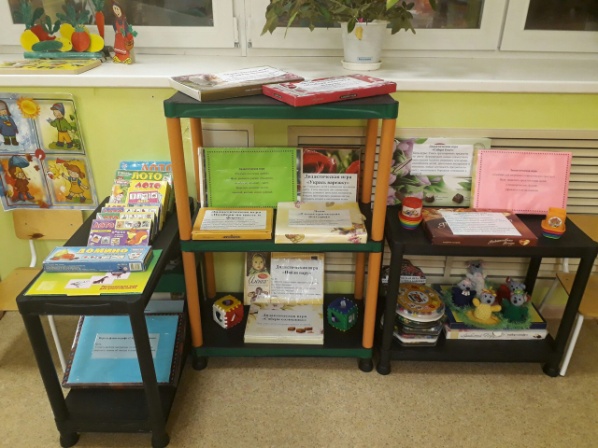 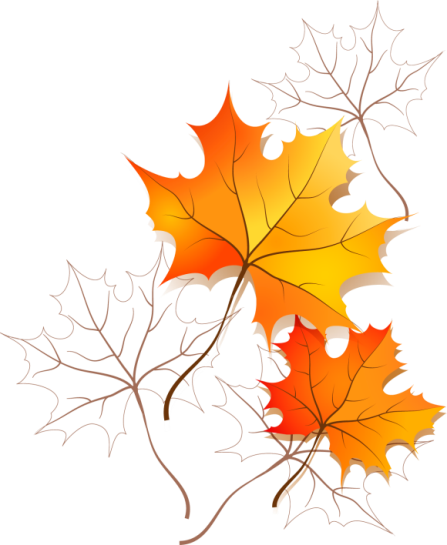 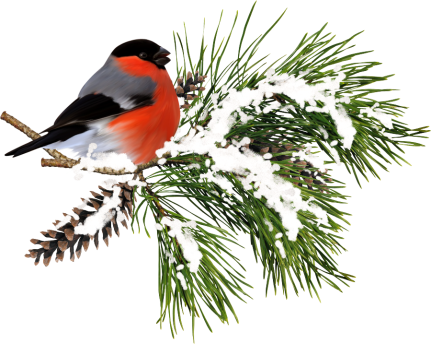 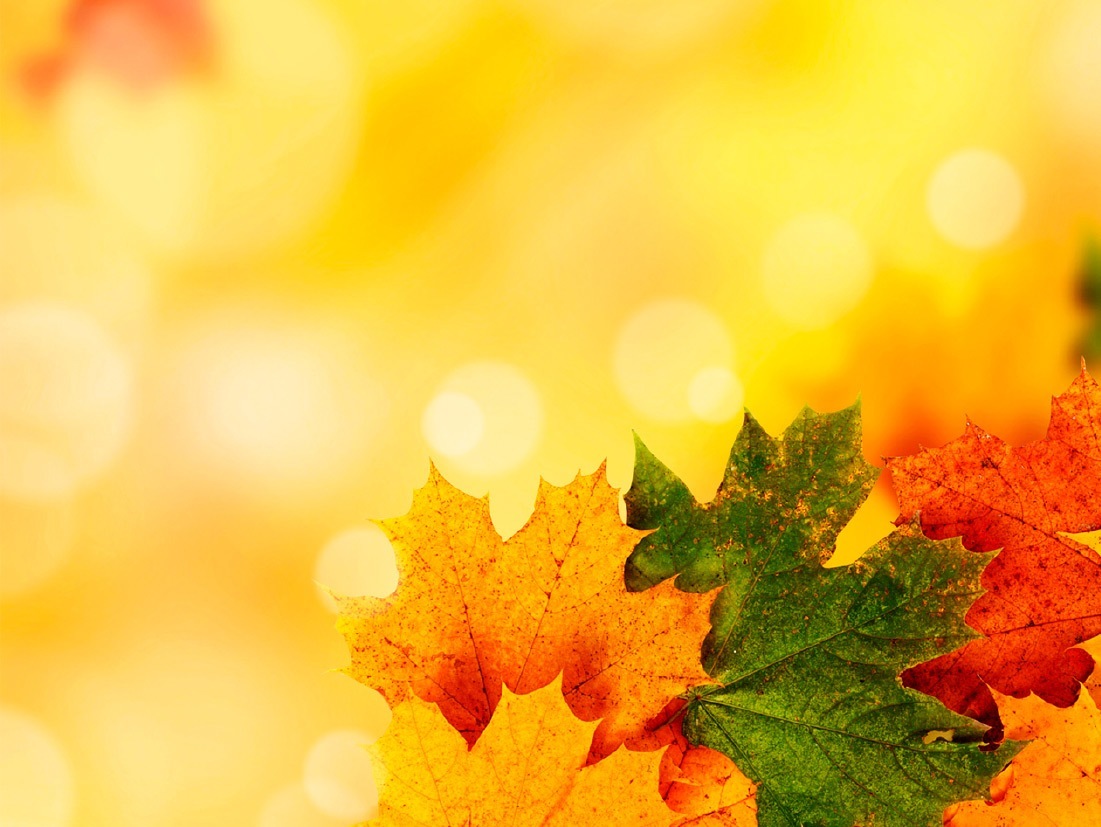 Подвижные, трансформируемые границы зон – стеллажи, используемые  детьми в деятельности
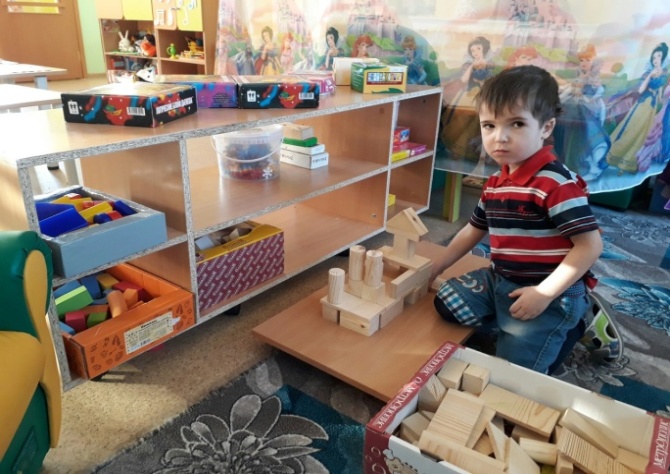 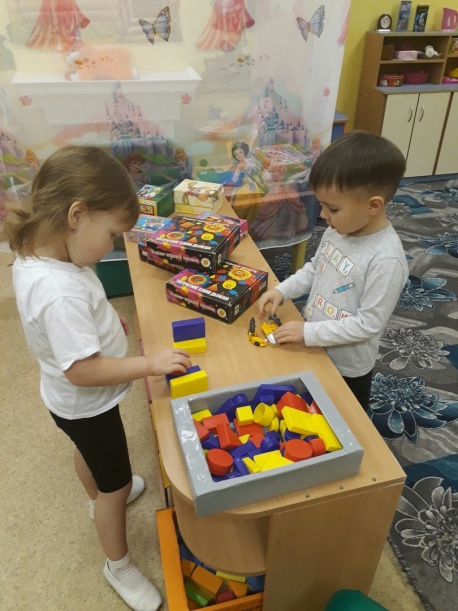 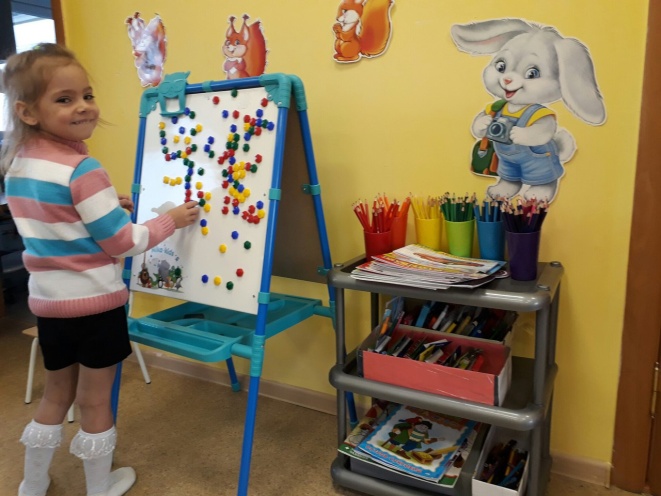 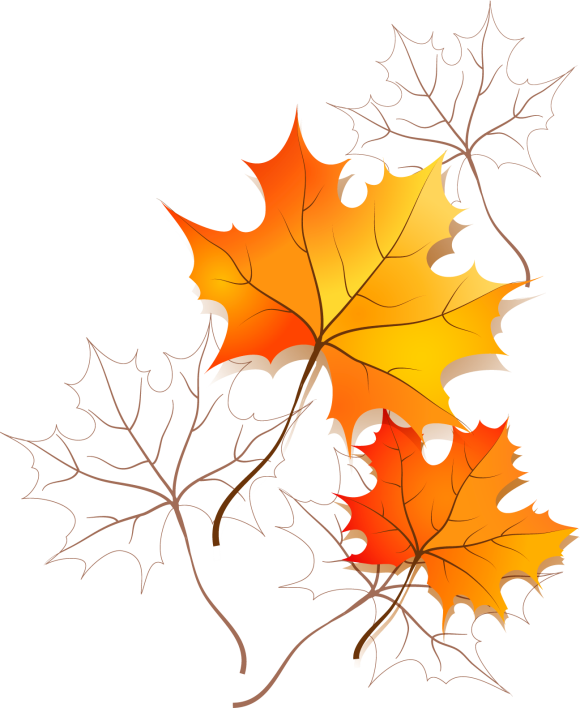 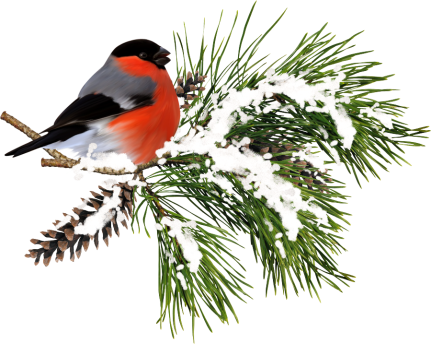 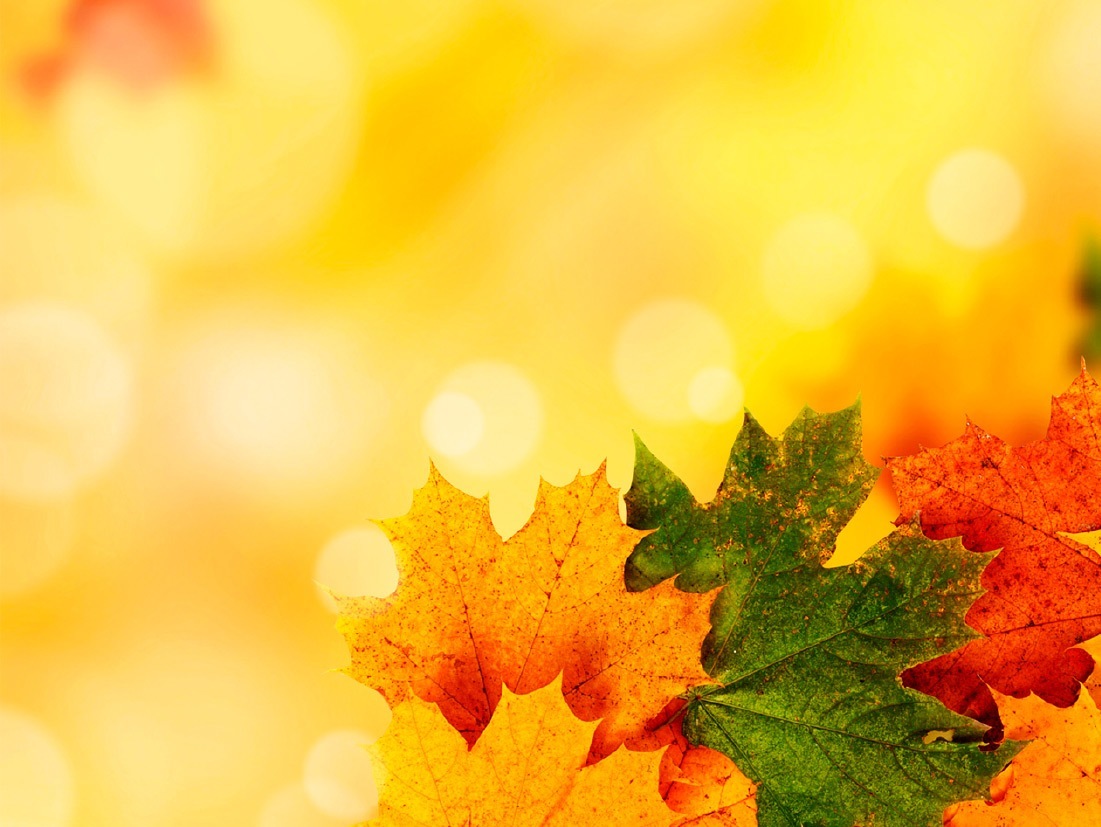 Сюжетные игры детей с маркерами – знаками 
игрового пространства
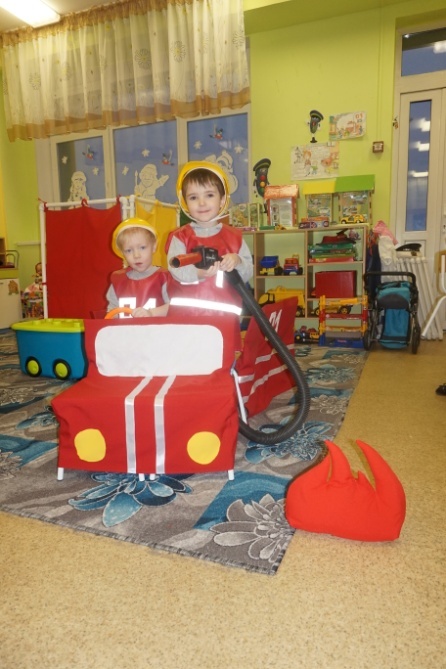 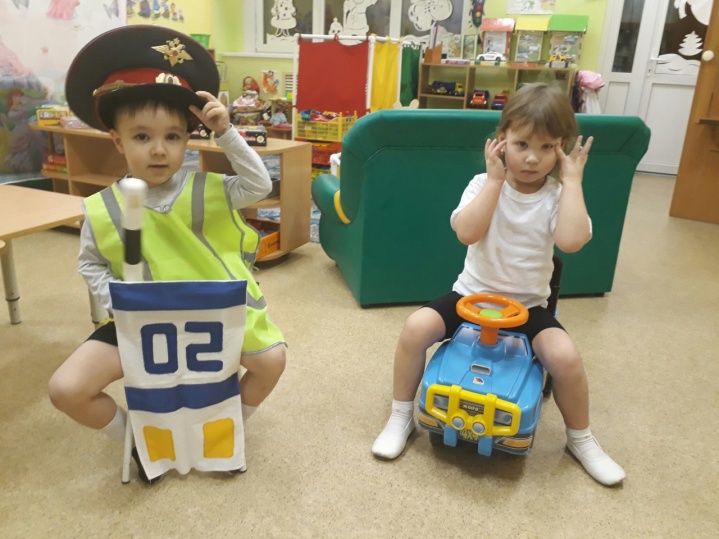 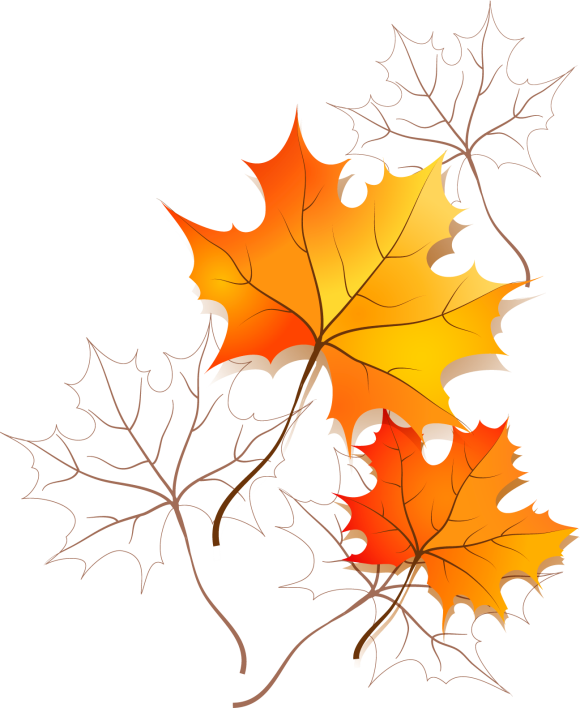 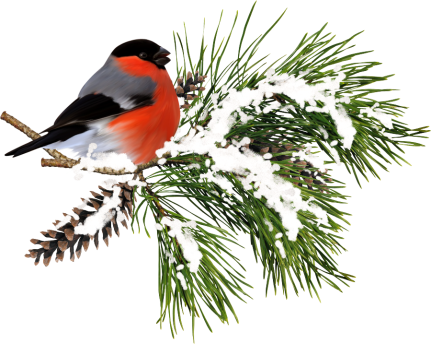 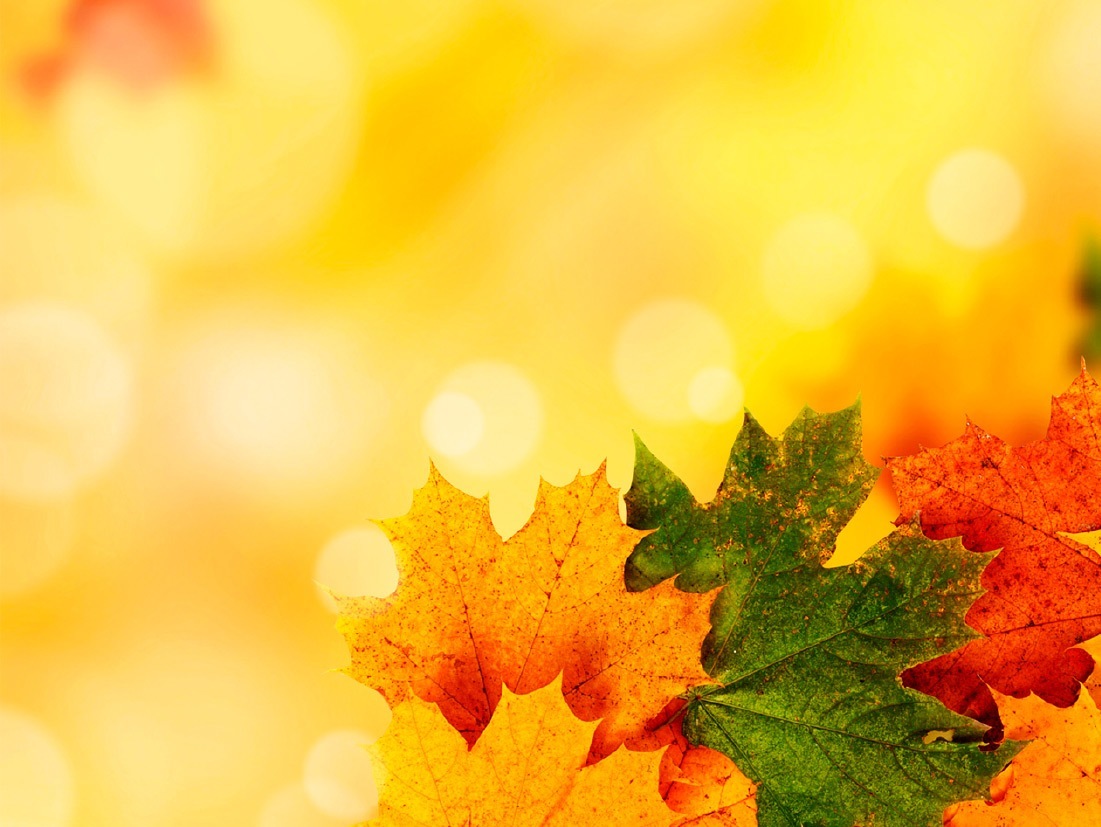 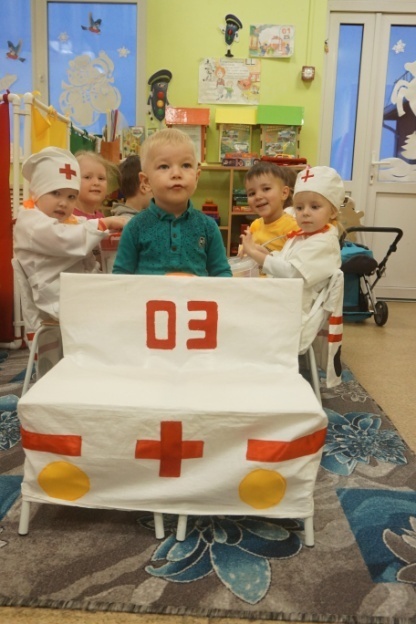 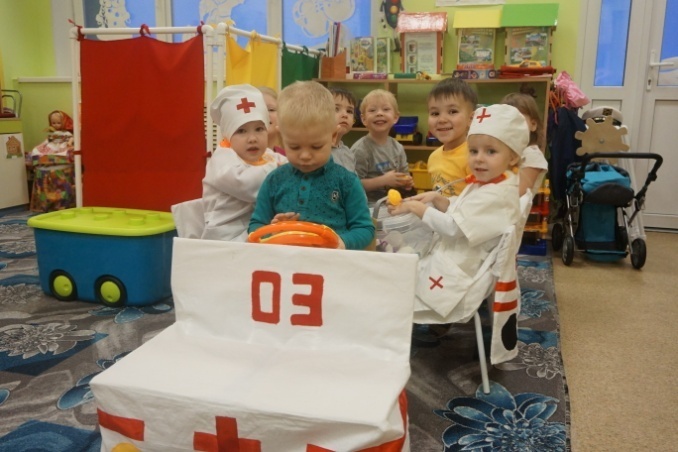 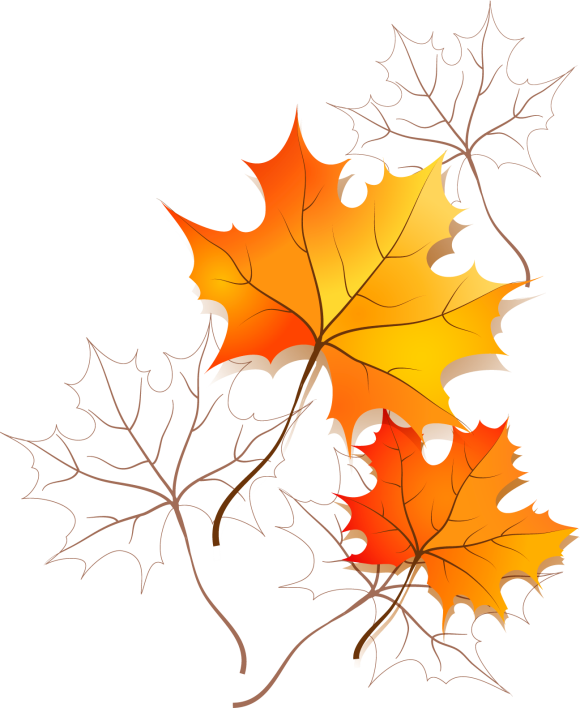 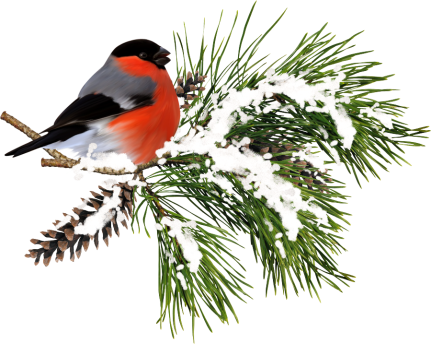 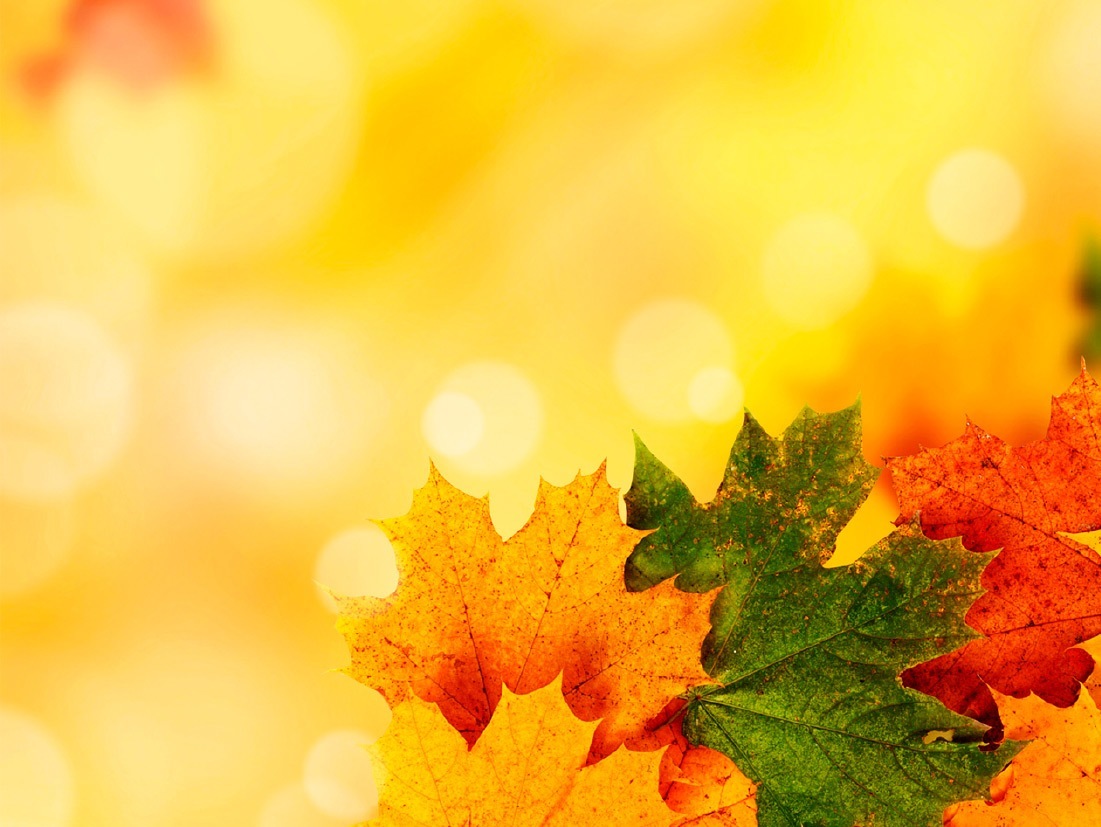 Деятельность    детей   с   маркерами 
условного   пространства
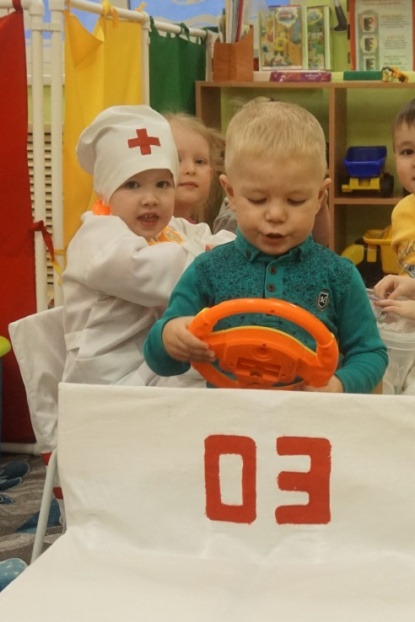 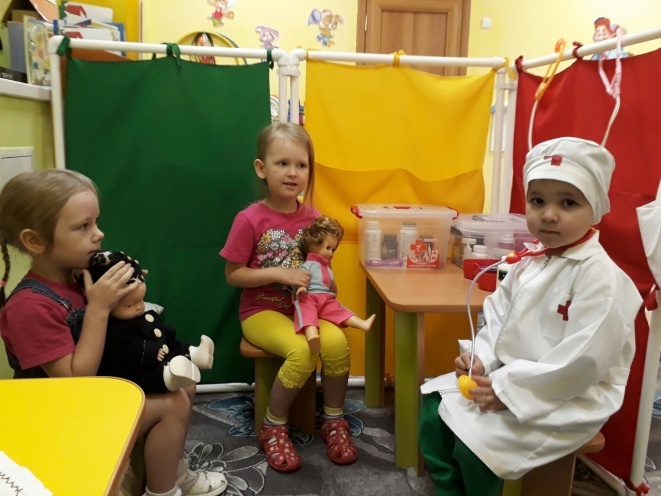 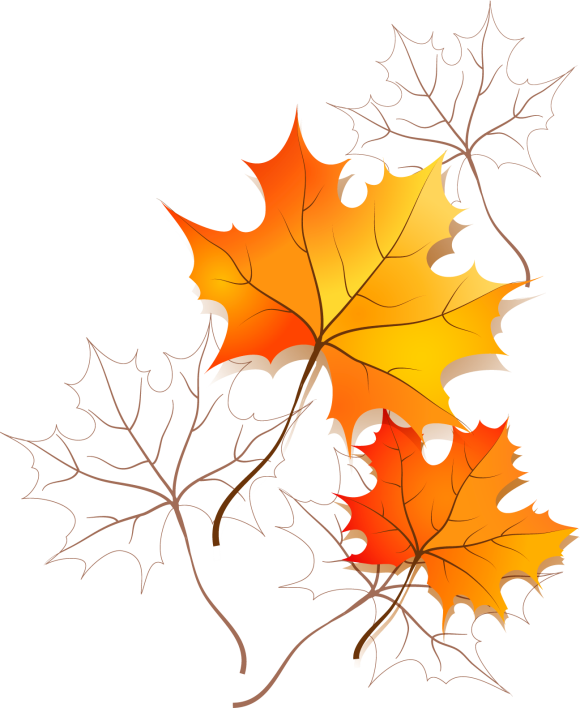 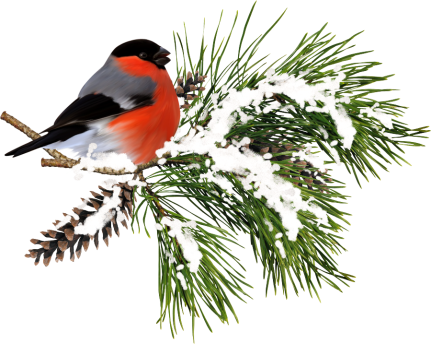 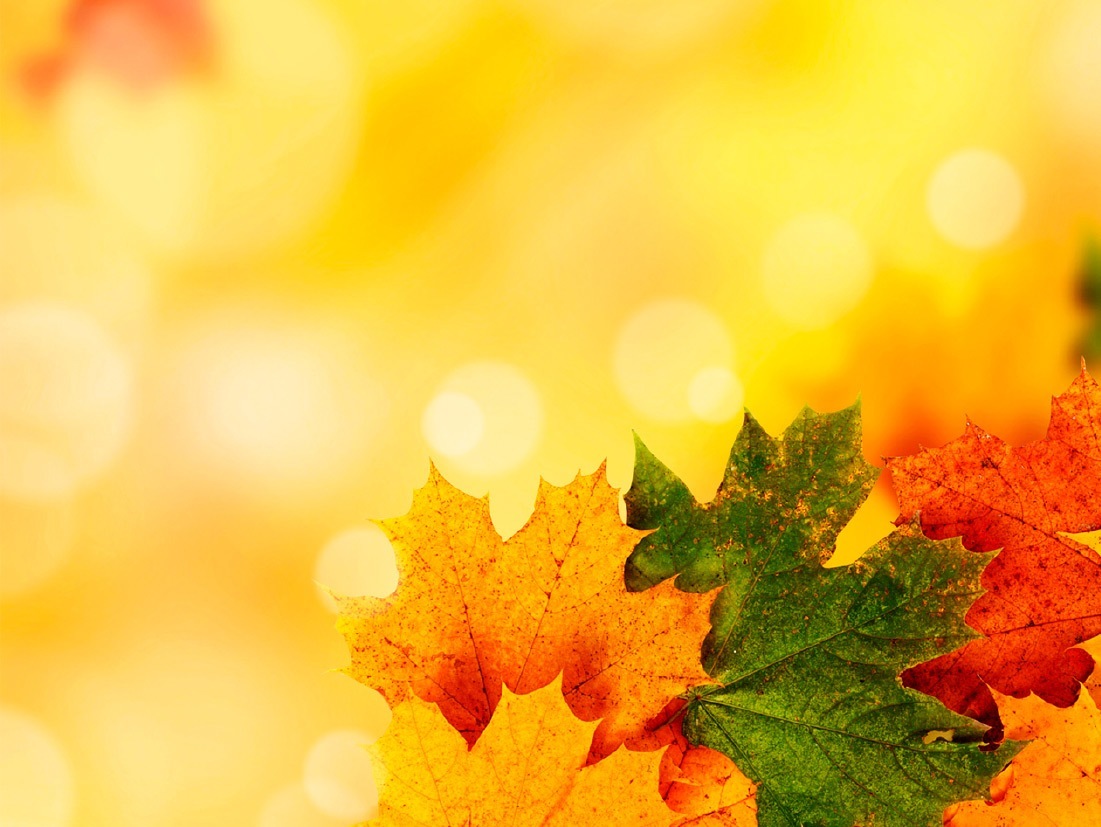 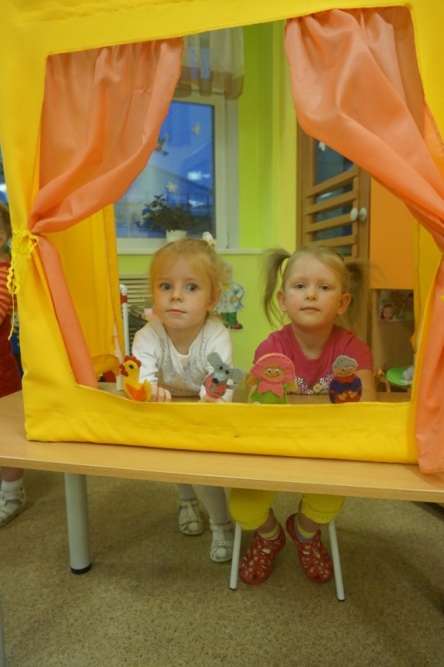 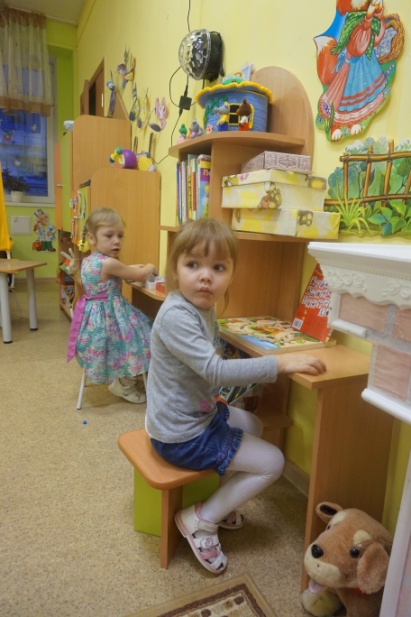 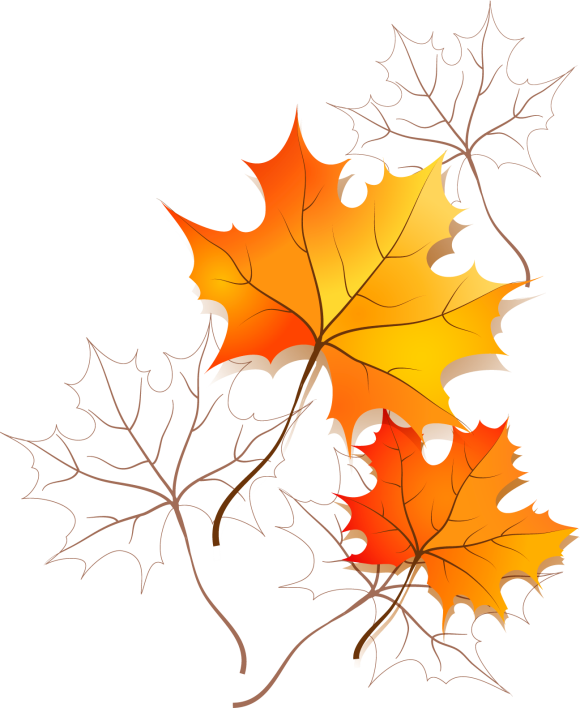 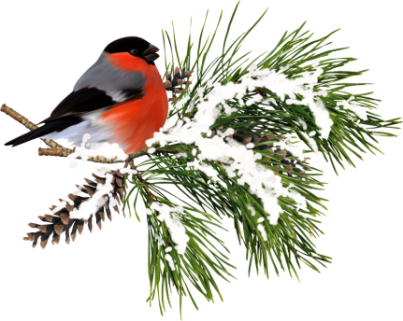 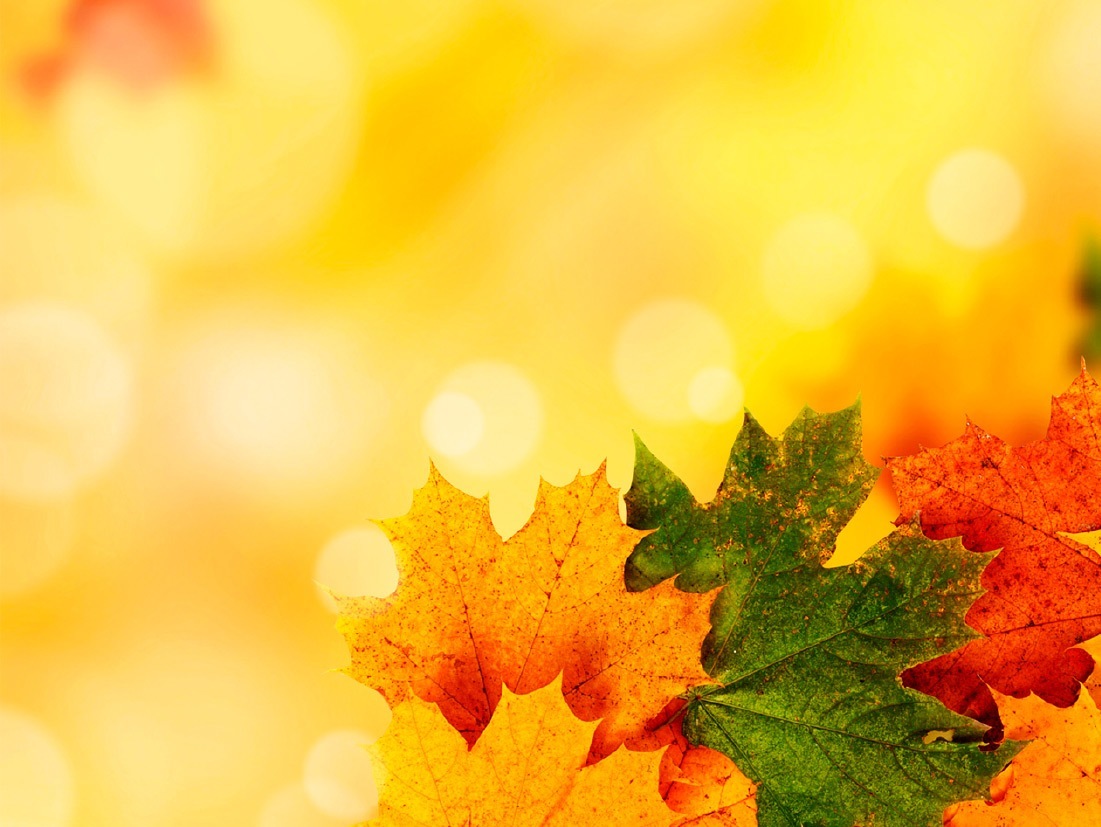 Деятельность  в уголке  уединения 
в   спокойной зоне
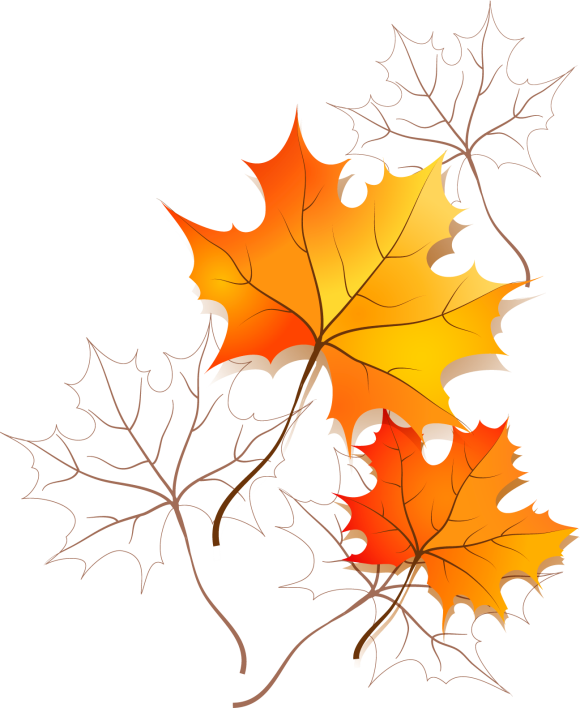 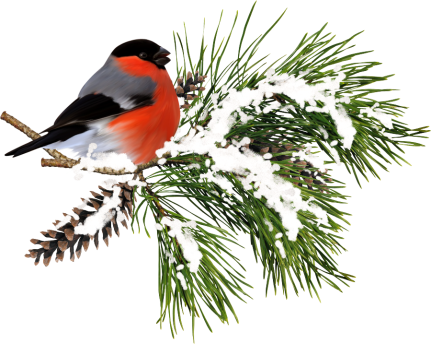 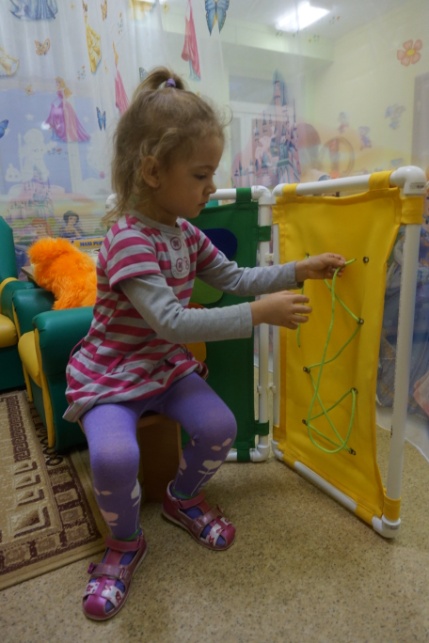 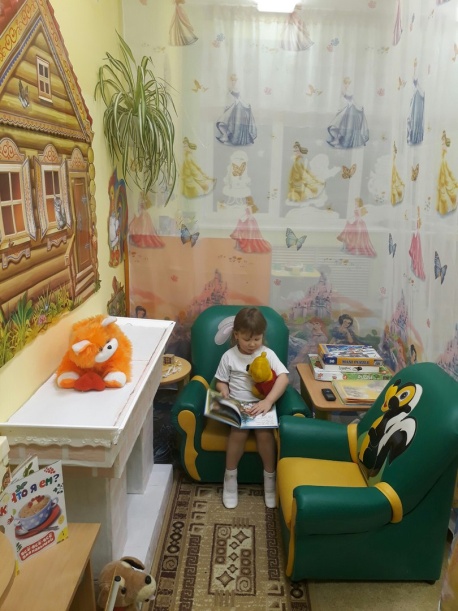 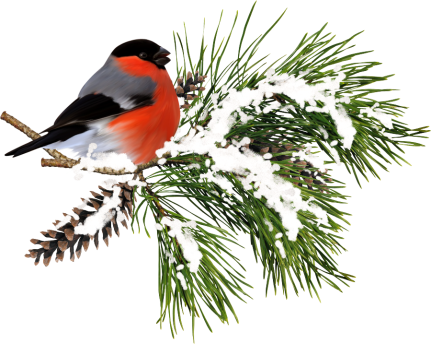 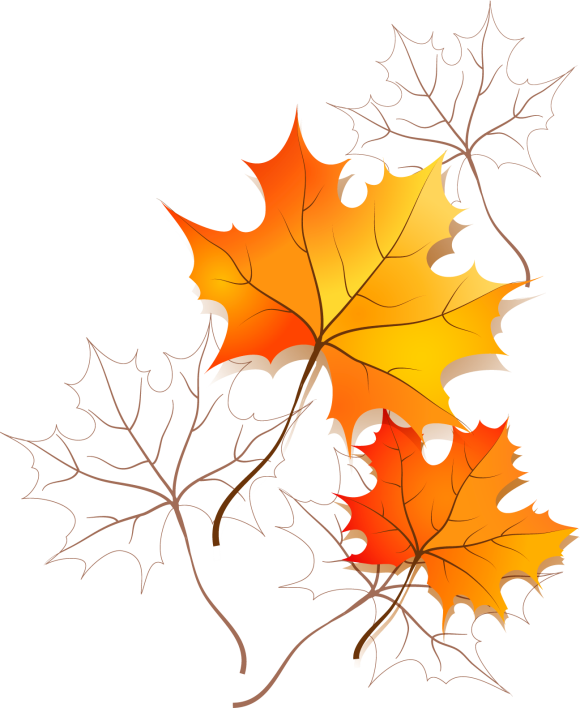 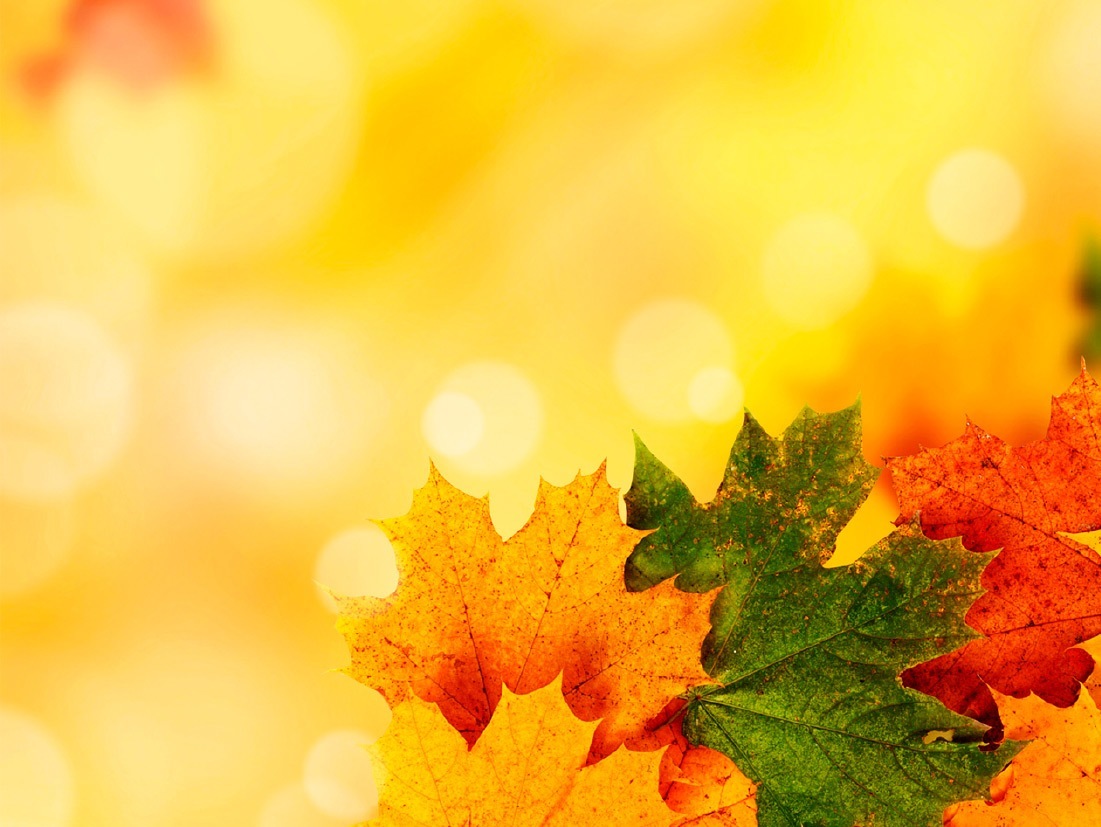 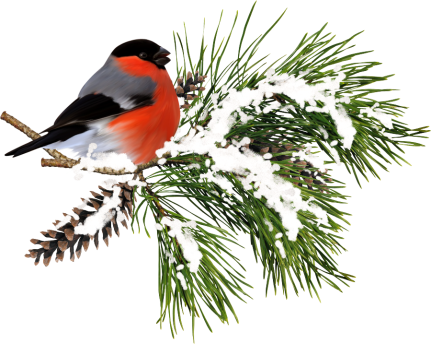 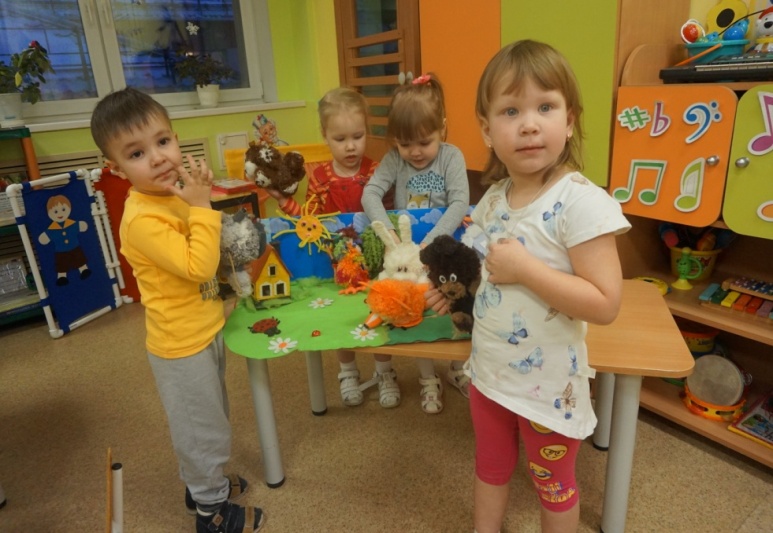 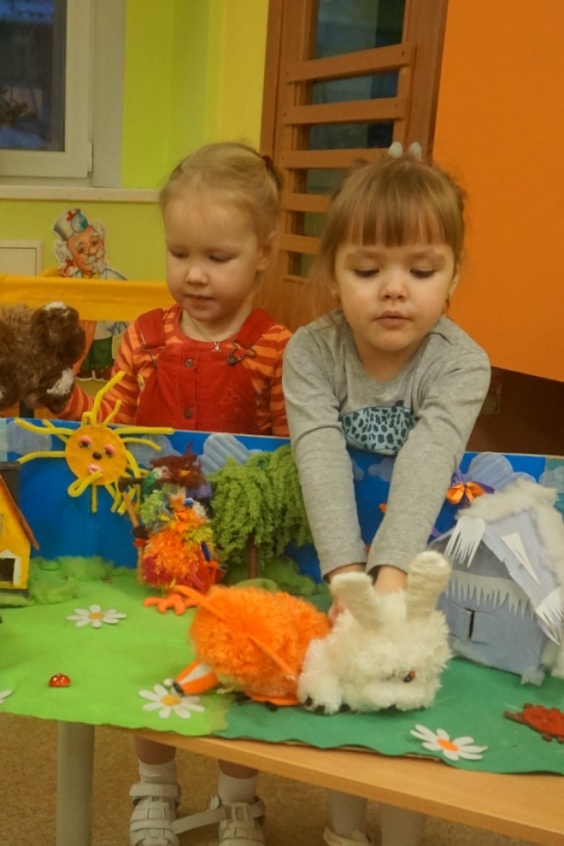 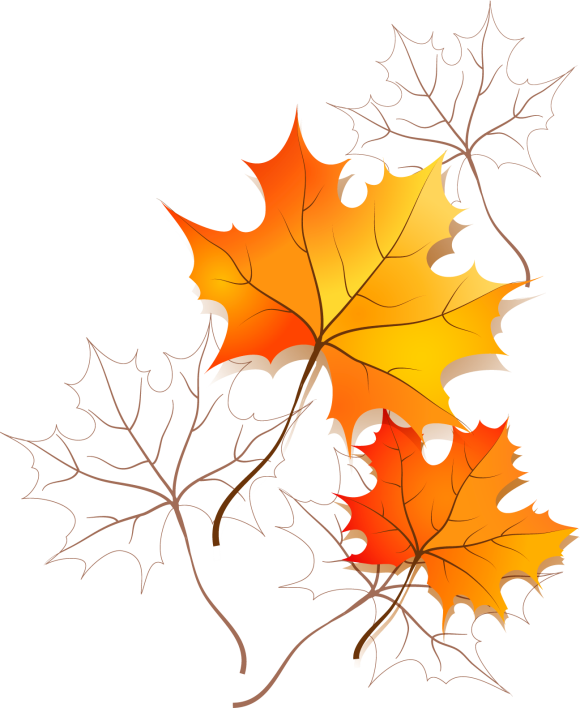 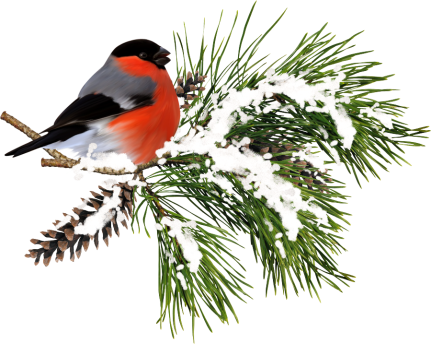 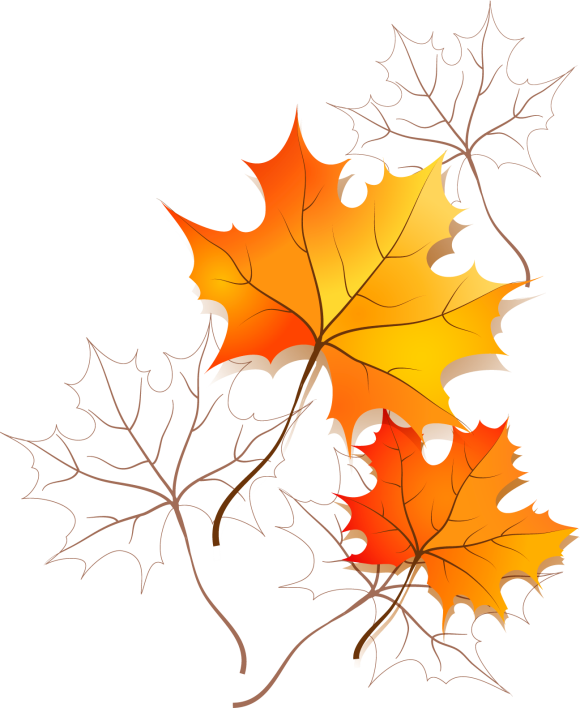 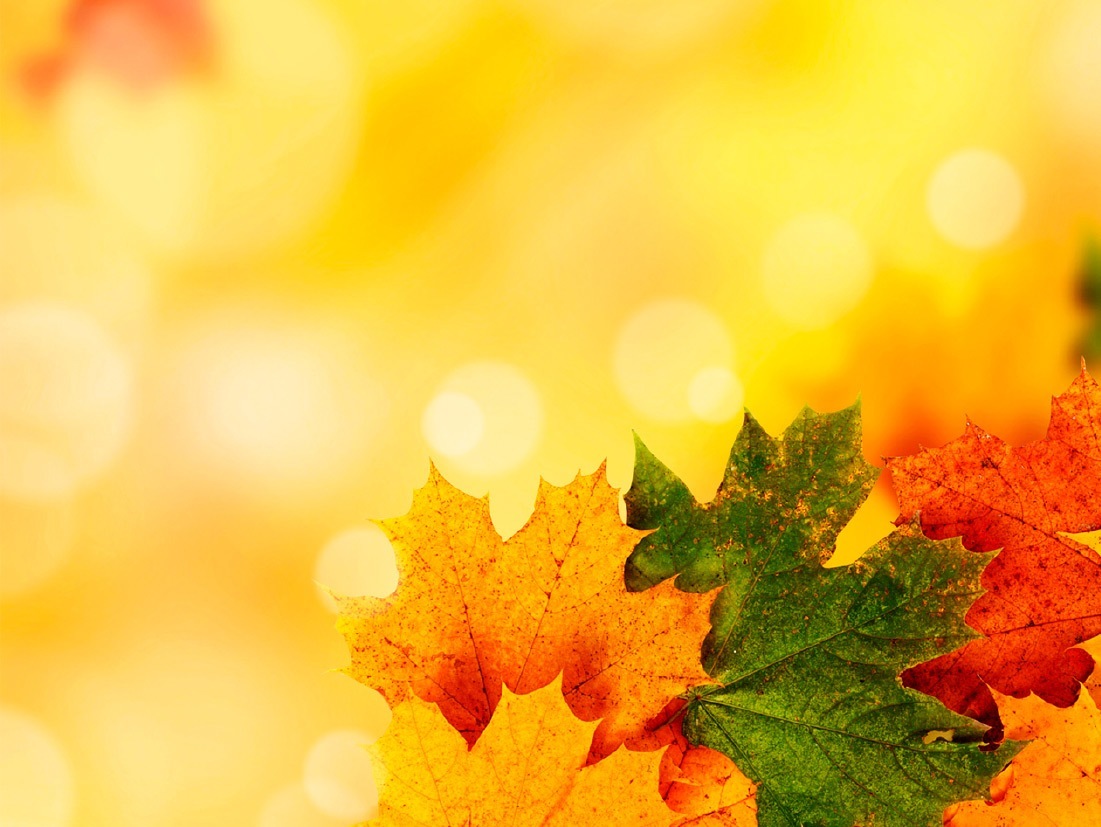 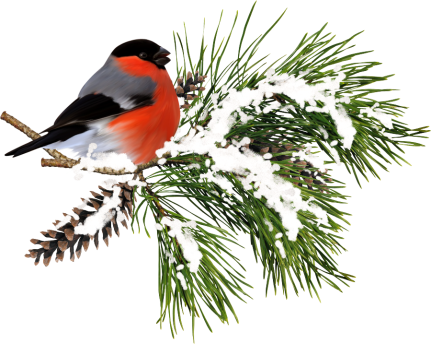 С П А С И Б О  
 З А   В Н И М А Н И Е!
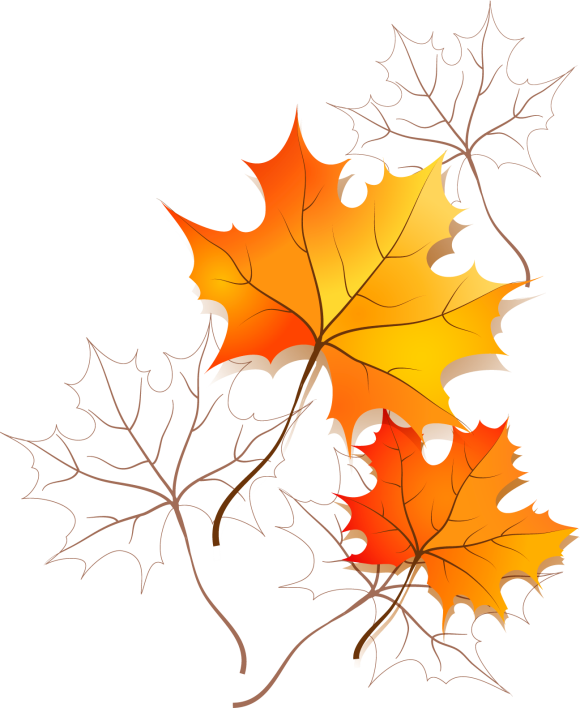 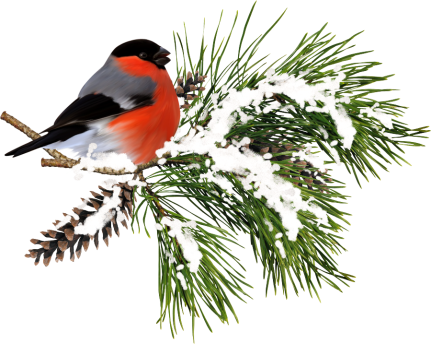